Highlights of findings on democracy in West Africa
4 February 2025
WADEMOS Annual Conference
Anyway Chingwete
Deputy Director of Surveys
Afrobarometer
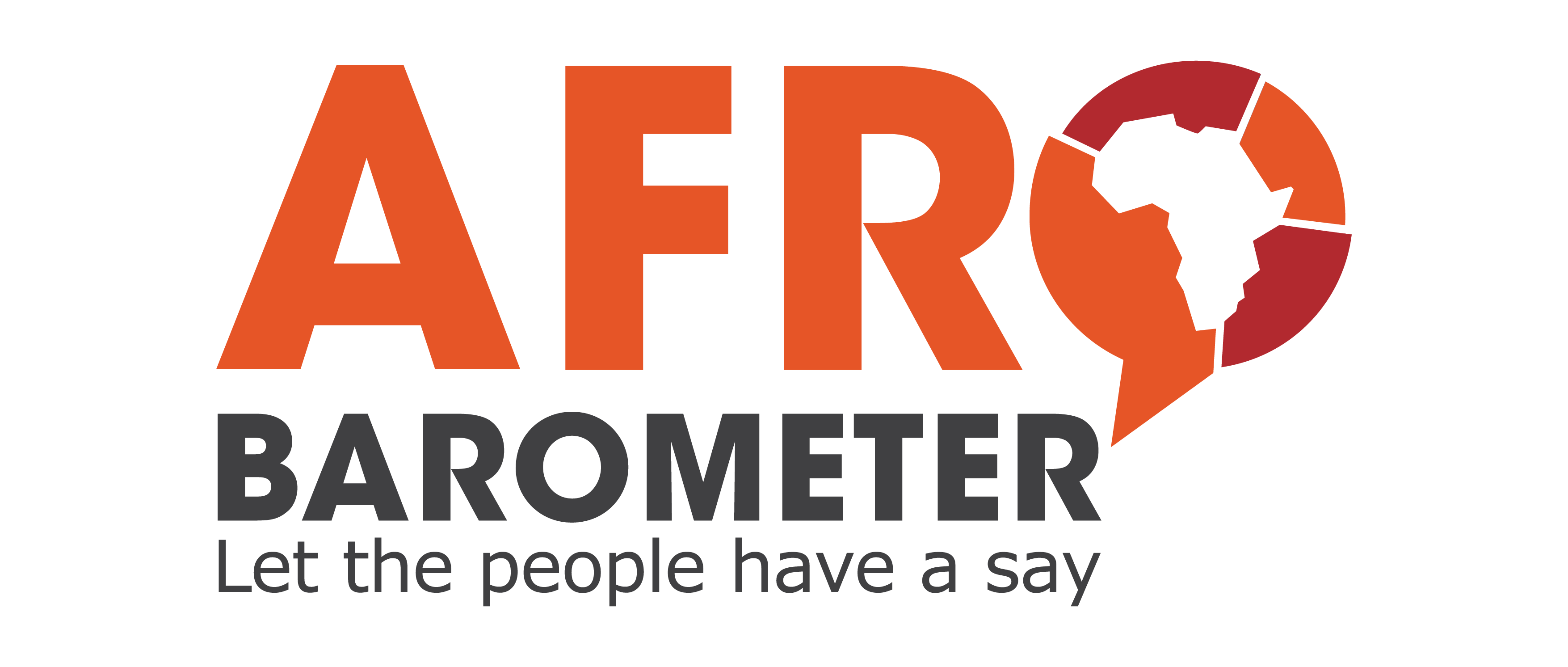 At a glance
Support for democracy
On average across 15 West African countries, support for democracy remains robust.
Growing majorities call for government accountability and the rule of law, and support for other democratic norms has held steady over the past decade.
But across 13 West African countries surveyed consistently over the past decade, support for democracy has declined and opposition to military rule has weakened.
West Africans are less likely to reject military rule (58%) than the rest of the African citizens (66%). 
More than half of West Africans (56% across 15 countries) are willing to accept a military takeover if elected leaders “abuse power for their own ends.”
Supply of democracy
Fewer than half (48%) of West Africans think their countries are mostly or completely democratic, and only 39% say they are satisfied with the way democracy works in their countries.
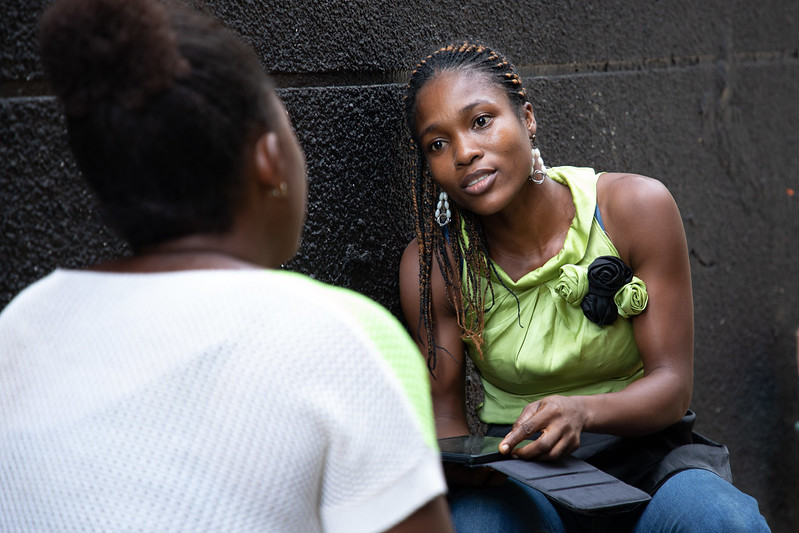 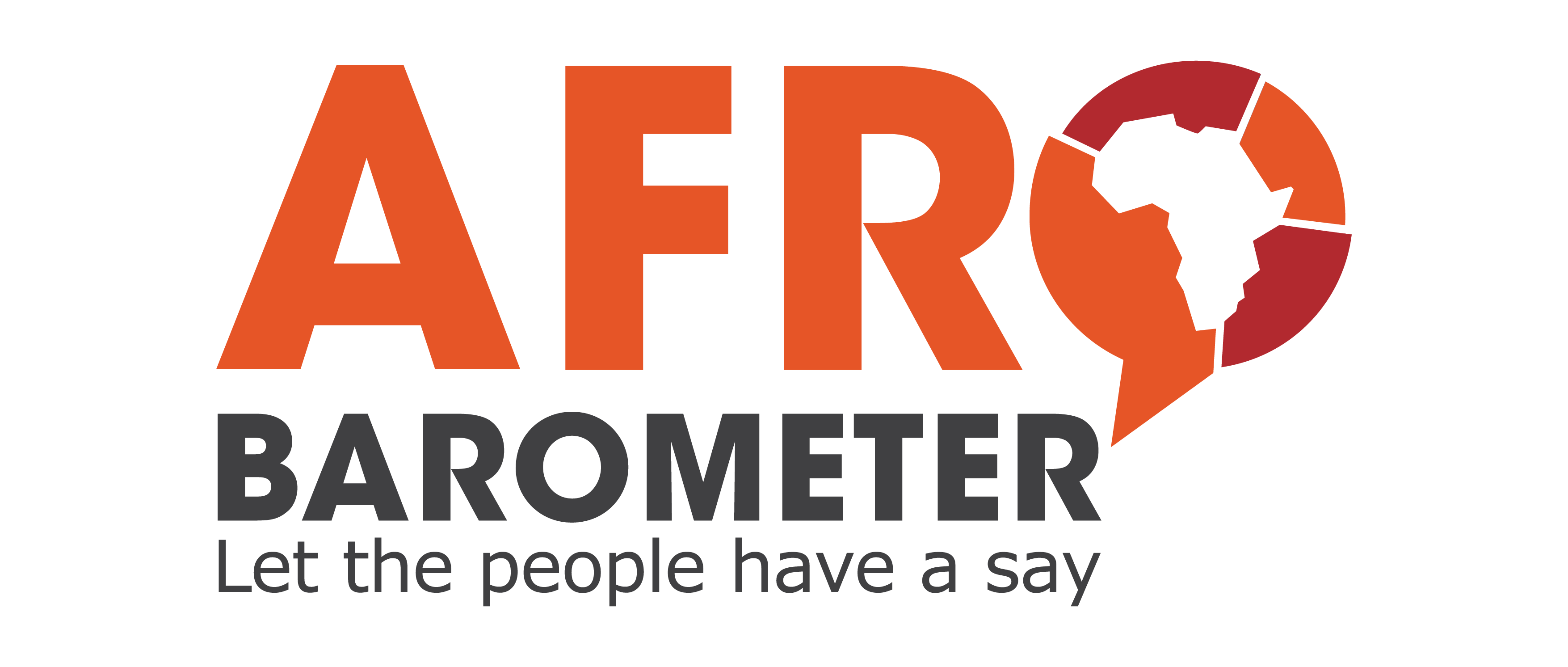 What is Afrobarometer
Pan-African, non-partisan survey research network that provides reliable data on African experiences and evaluations of democracy, governance, and quality of life. 
Goal: To give African publics a voice in policy and decision making.
Nine survey rounds in up to 42 countries have been completed since 1999. 
Round 10 surveys were launched in January 2024 and are expected to run to mid 2025.
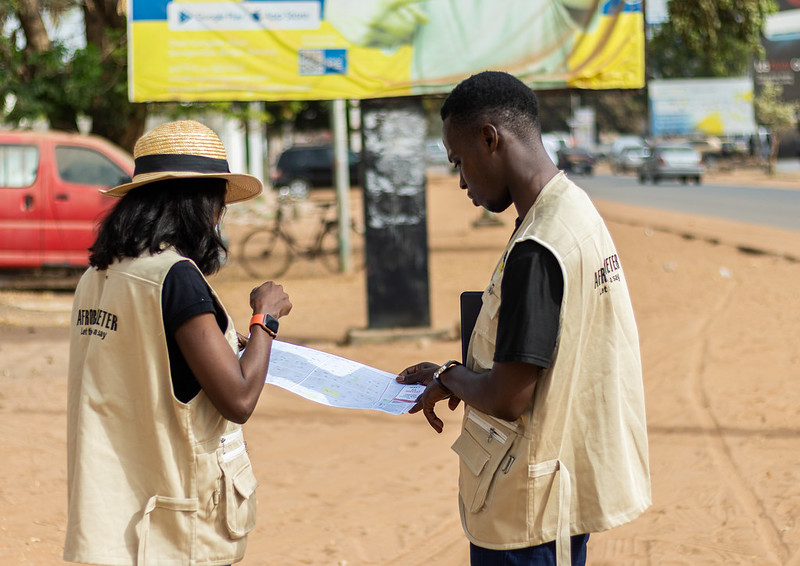 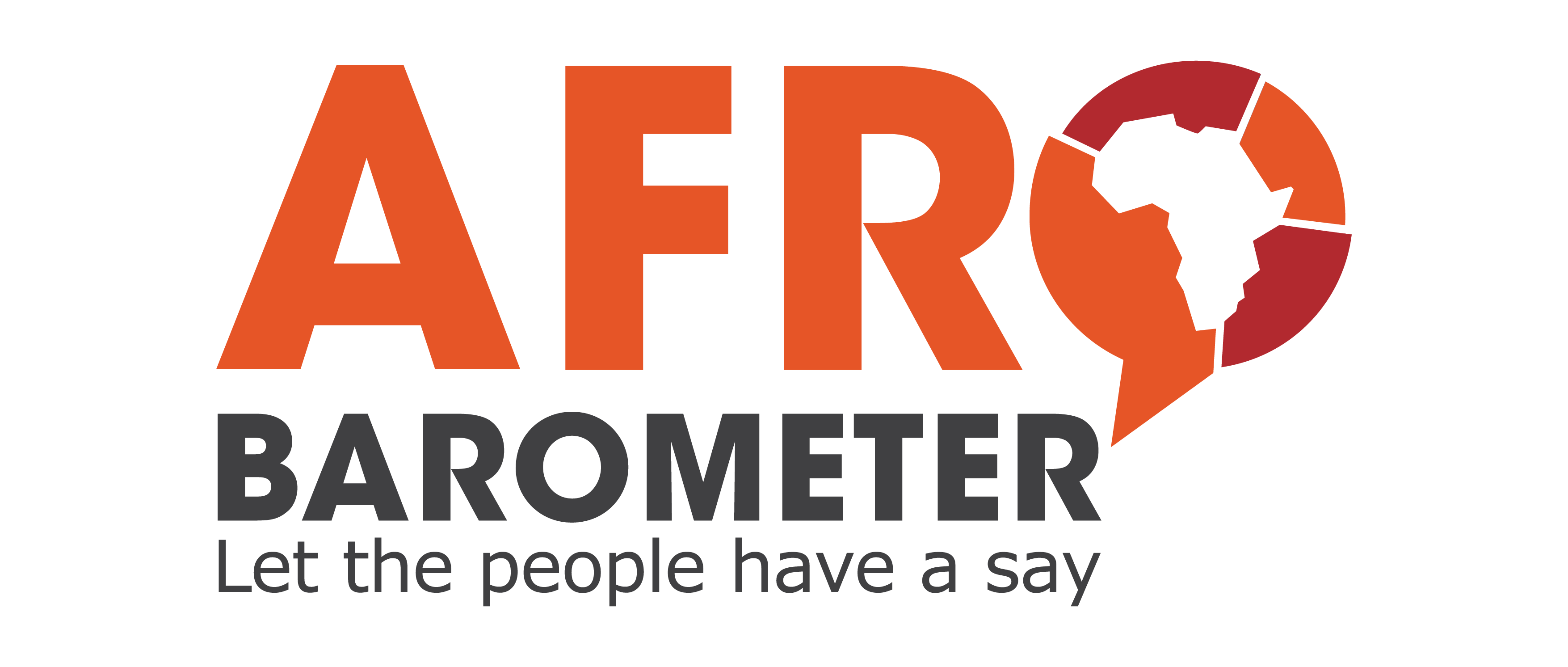 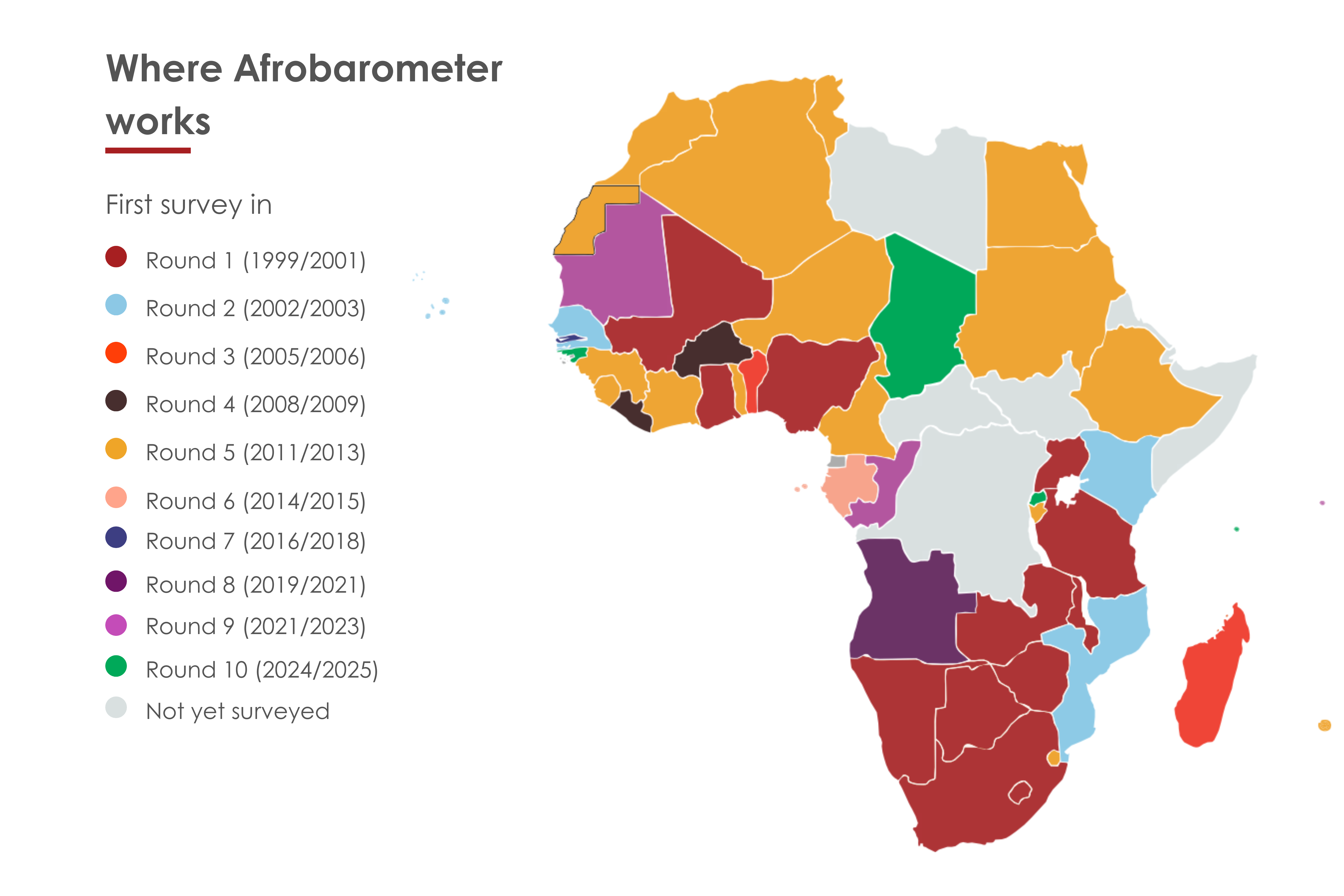 Methodology
Nationally representative sample of adult citizens (aged 18+)
Face-to-face interviews in the language of the respondent’s choice
Standard questionnaire allows comparisons across countries and over time.
Sample sizes of 1,200 or 2,400 yield country-level results with margins of sampling error of +/-2 or 3 percentage points.
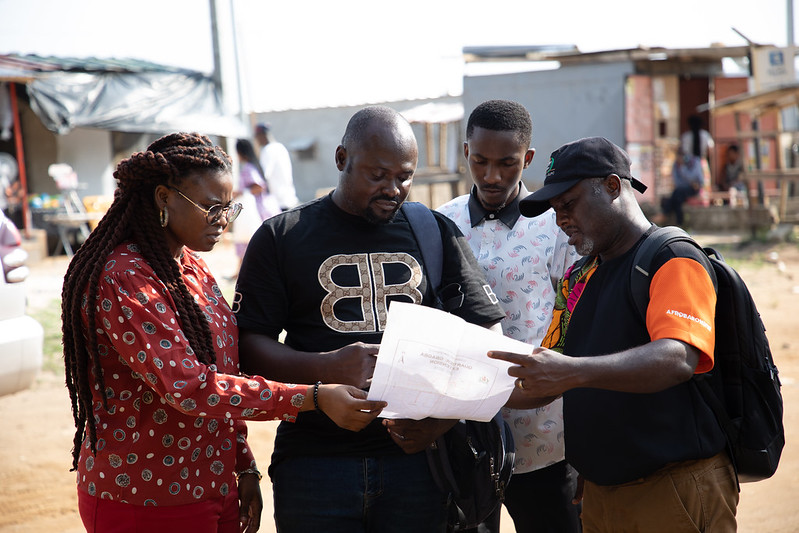 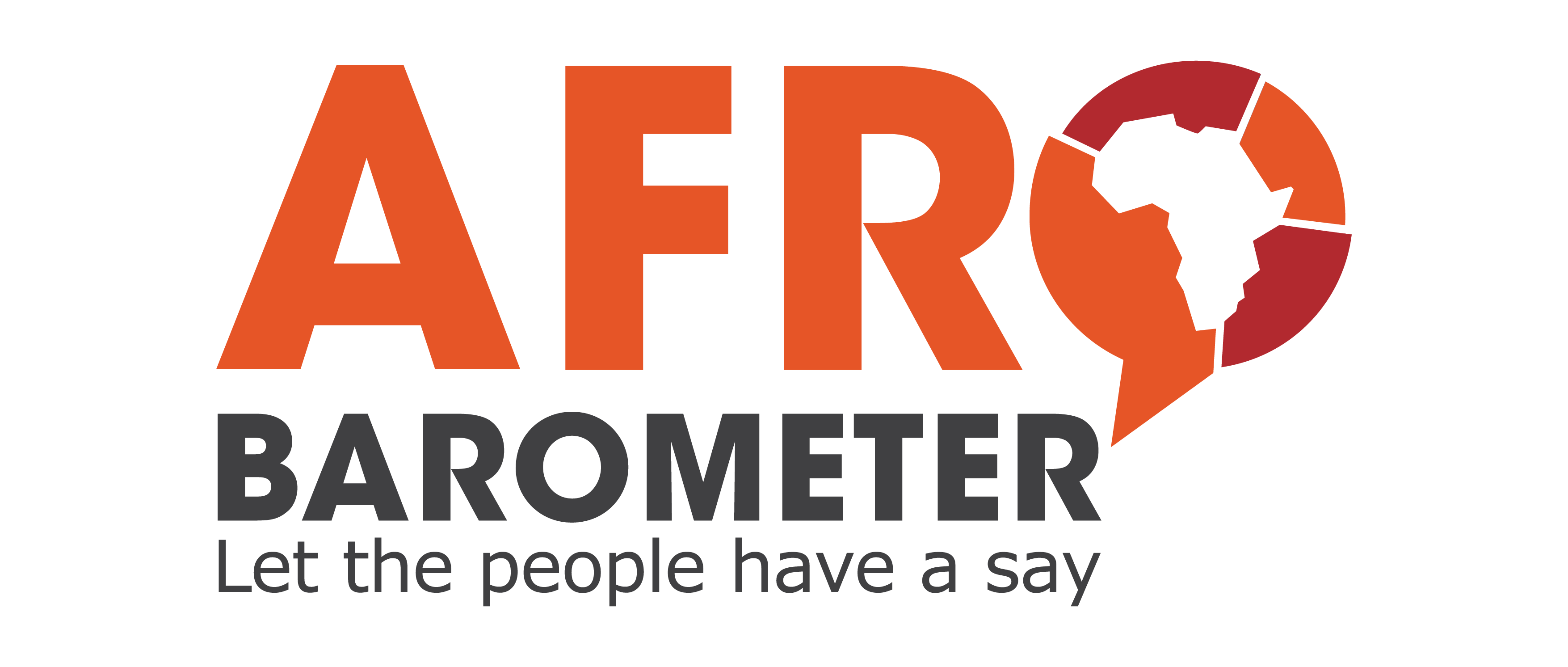 Democracy in Africa:Trends in popular support and satisfaction
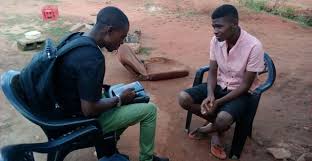 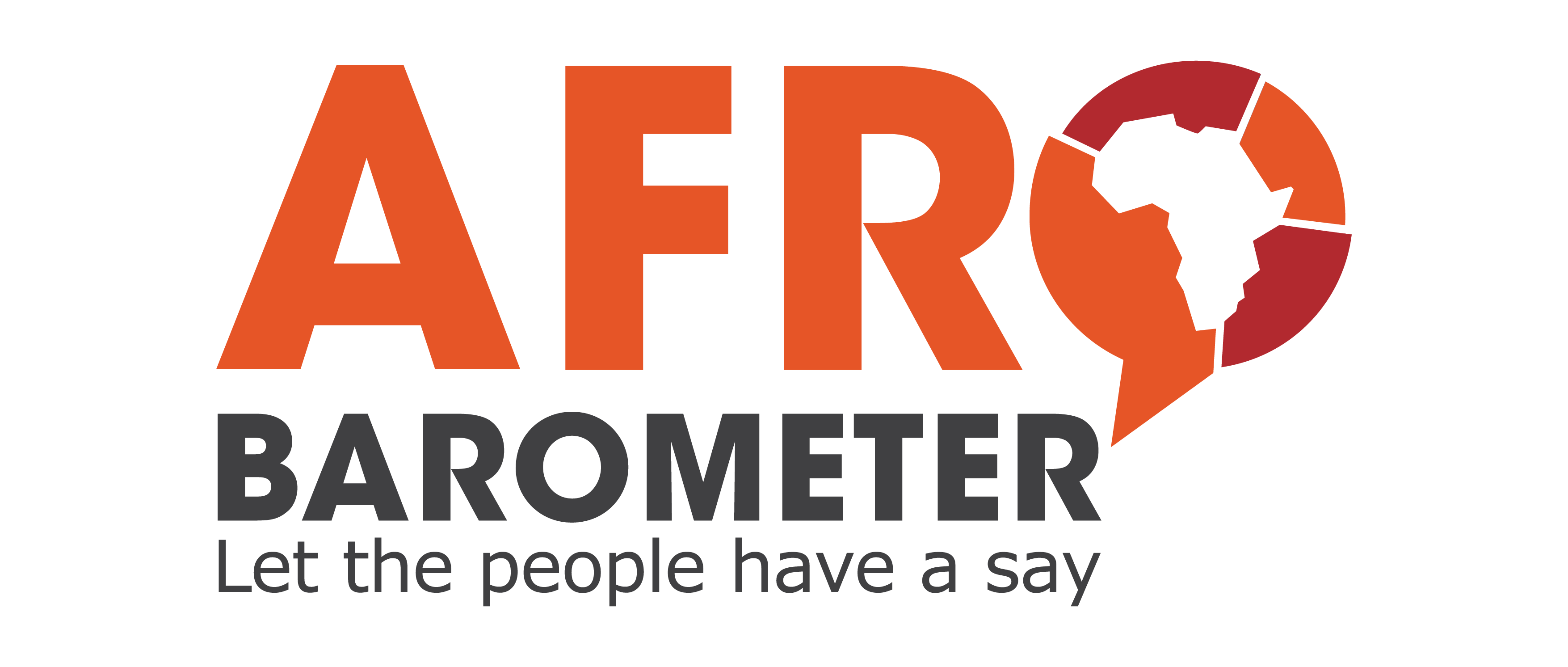 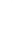 Support for democracy and rejection of authoritarian rule | West Africa vs Africa | 2021/2023
Respondents were asked: Which of these three statements is closest to your own opinion?  Statement 1: Democracy is preferable to any other kind of government. Statement 2: In some circumstances, a non-democratic government can be preferable. Statement 3: For someone like me, it doesn’t matter what kind of government we have.
	(% who say democracy is preferable)
There are many ways to govern a country. Would you disapprove or approve of the following alternatives:
Only one political party is allowed to stand for election and hold office.
The army comes in to govern the country.
Elections and Parliament are abolished so that the president can decide everything.
(% who “disapprove” or “strongly disapprove”)
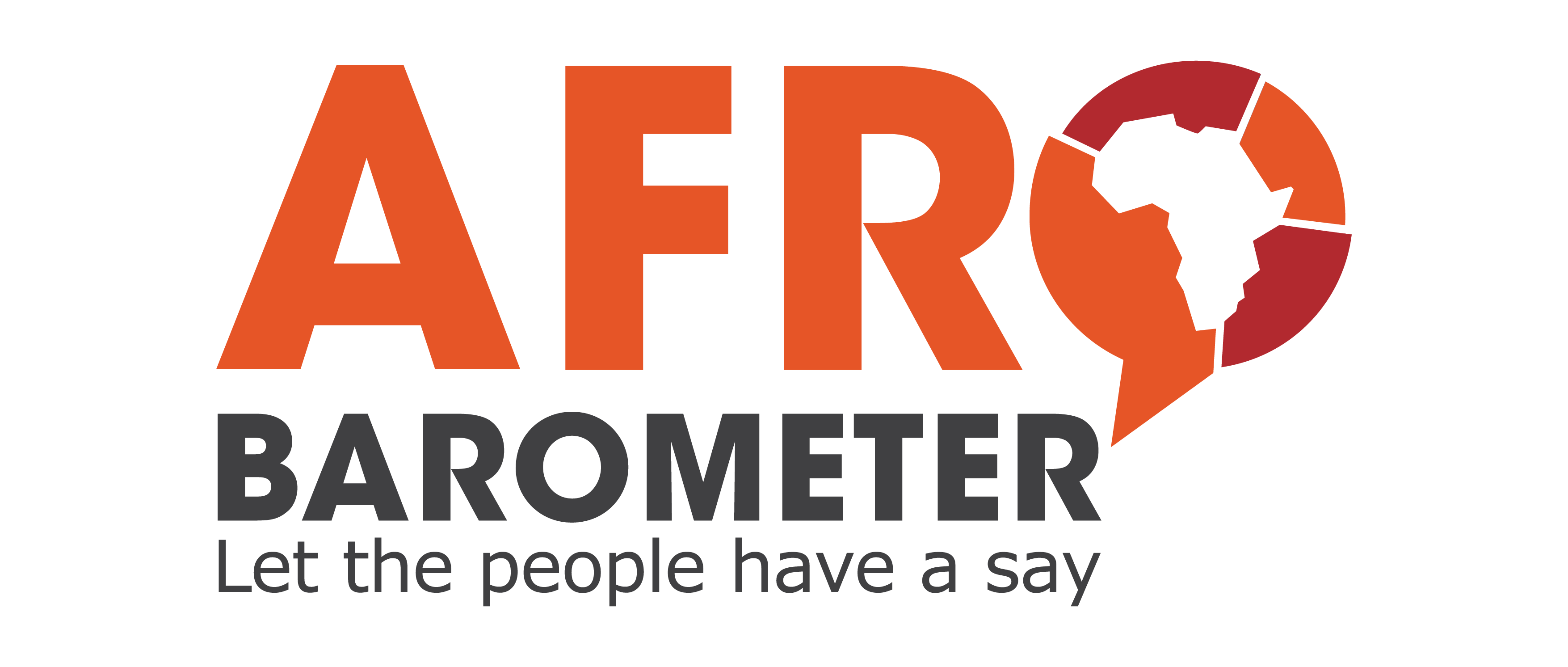 Prefer democracy to any other alternative| 15 West African countries| 2021/2023
Respondents were asked: Which of these three statements is closest to your own opinion?  Statement 1: Democracy is preferable to any other kind of government. Statement 2: In some circumstances, a non-democratic government can be preferable. Statement 3: For someone like me, it doesn’t matter what kind of government we have.
	(% who say democracy is preferable)
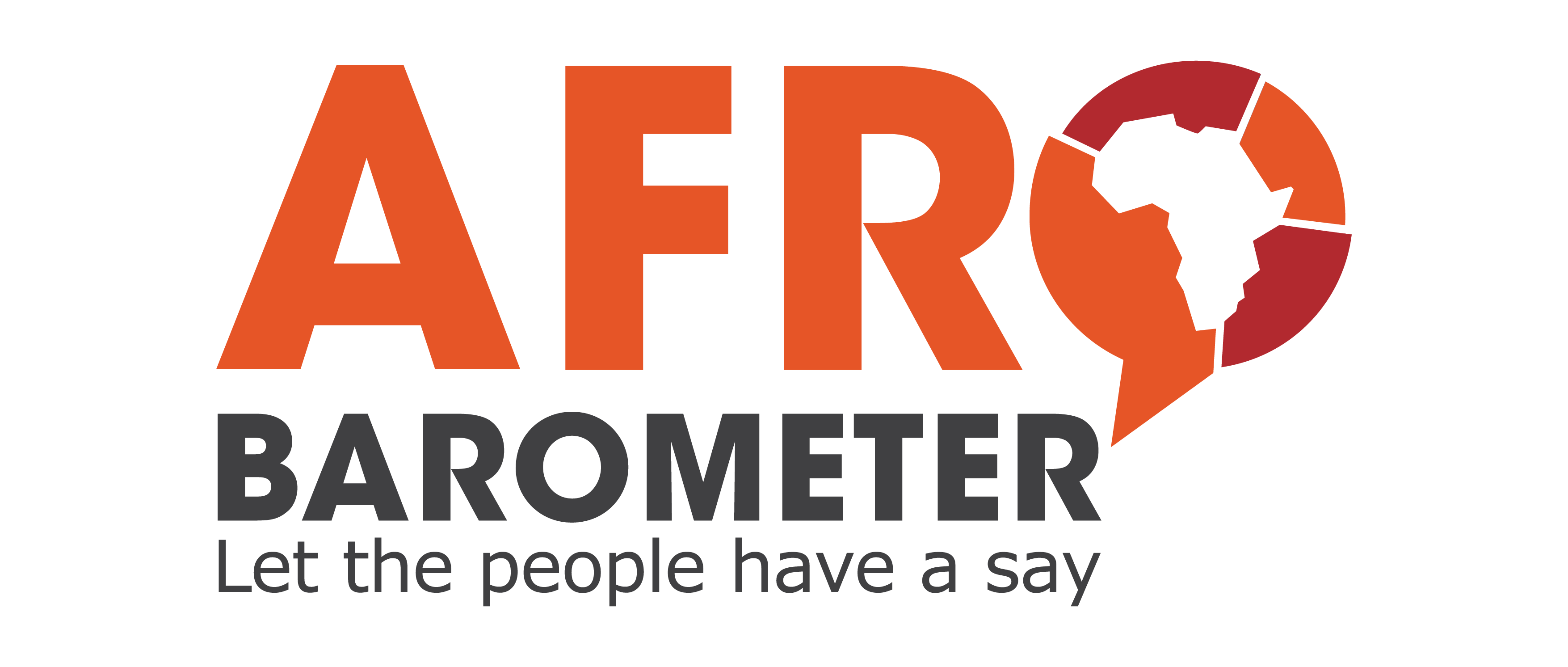 Changes in preference for democracy| 13 West African countries| 2014-2023
Figure shows changes (in percentage points) of the  proportion between 2014/2015 and 2021/2023 who say democracy “is preferable to any other kind of government .
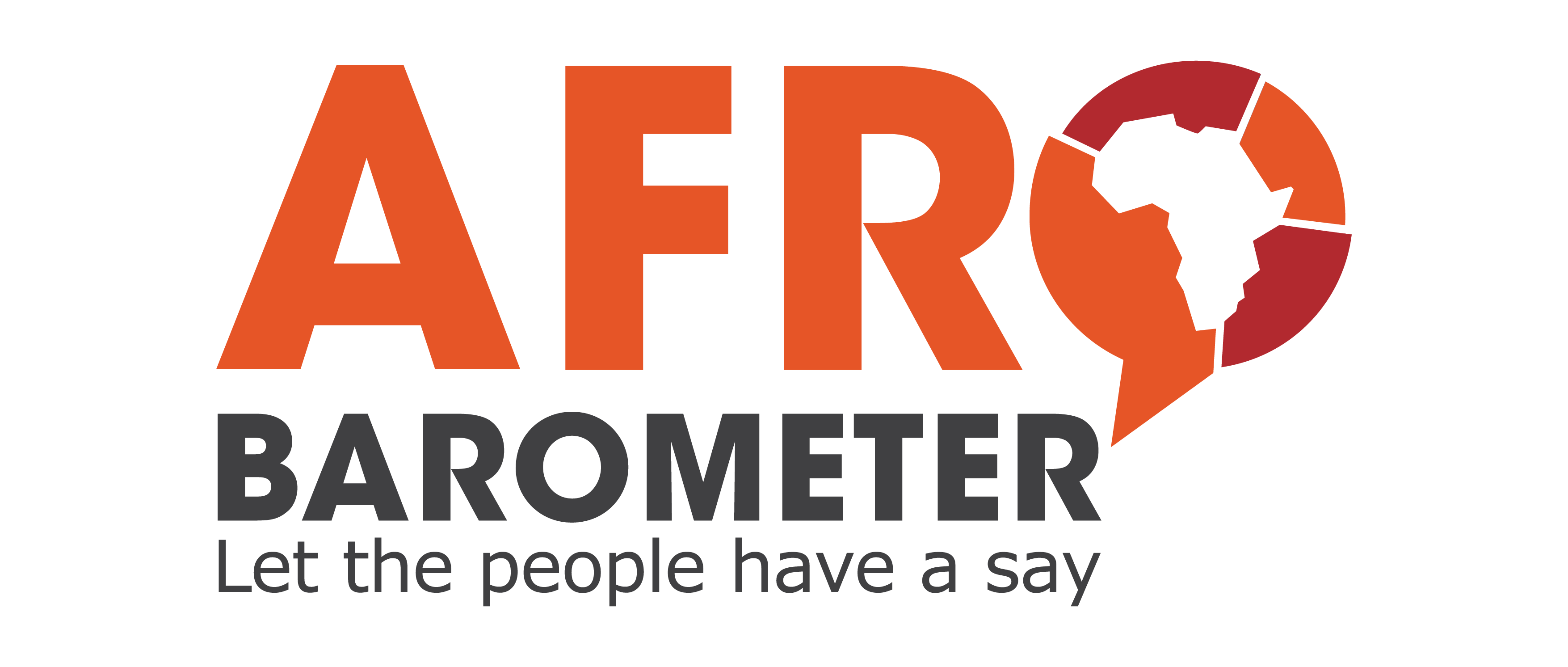 Reject one-party rule| 15 West African countries| 2021/2023
Respondents were asked: There are many ways to govern a country. Would you disapprove or approve of the following alternatives:
Only one political party is allowed to stand for election and hold office.
(% who “disapprove” or “strongly disapprove”)
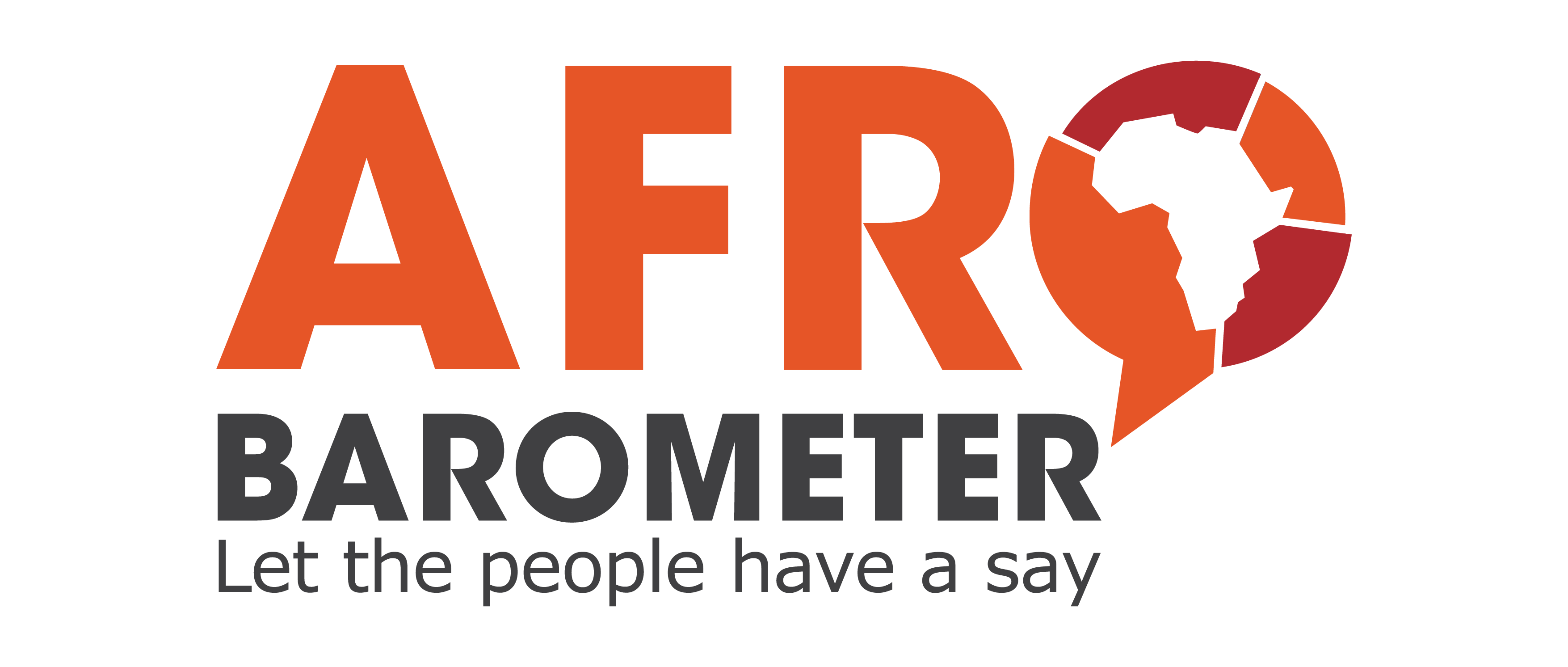 Reject one-man rule| 15 West African countries| 2021/2023
Respondents were asked: There are many ways to govern a country. Would you disapprove or approve of the following alternatives:
Elections and Parliament are abolished so that the president can decide everything.
(% who “disapprove” or “strongly disapprove”)
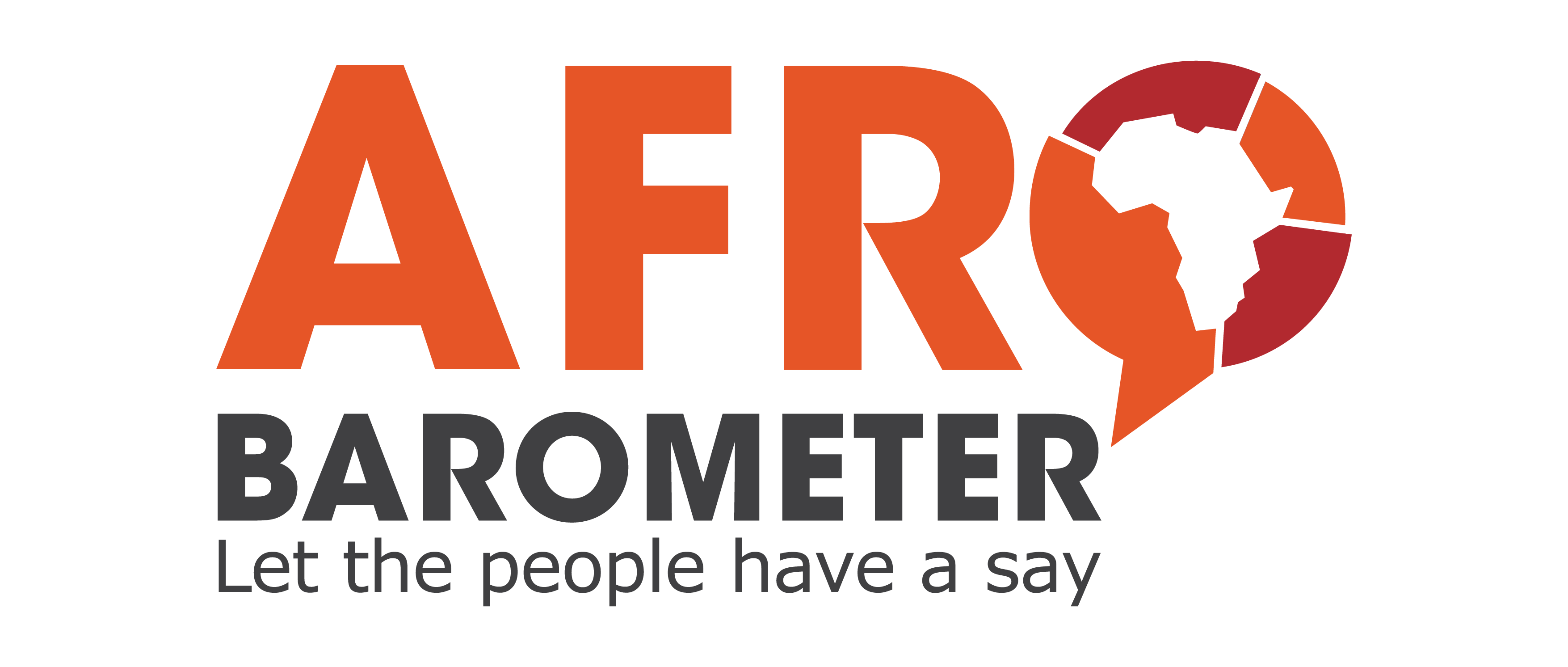 Reject military rule| 15 West African countries| 2021/2023
Respondents were asked: There are many ways to govern a country. Would you disapprove or approve of the following alternatives:.
The army comes in to govern the country.
(% who “disapprove” or “strongly disapprove”)
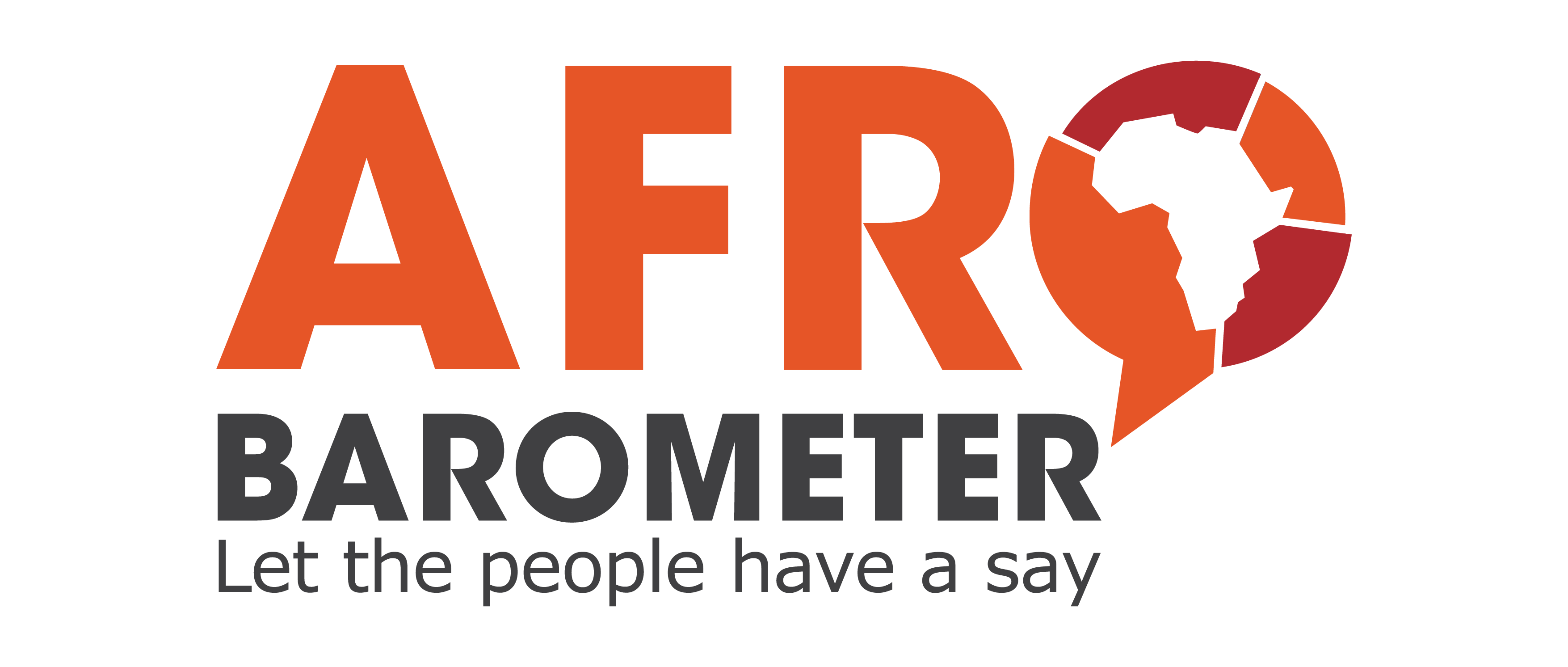 Changes in rejection of military rule (percentage points)| 13 West African countries| 2014-2023
Figure shows changes (in percentage points) of the  proportion between 2011/2013 and 2021/2023 who “disapprove” or “strongly disapprove” of the idea that “the army comes in to govern the country.”
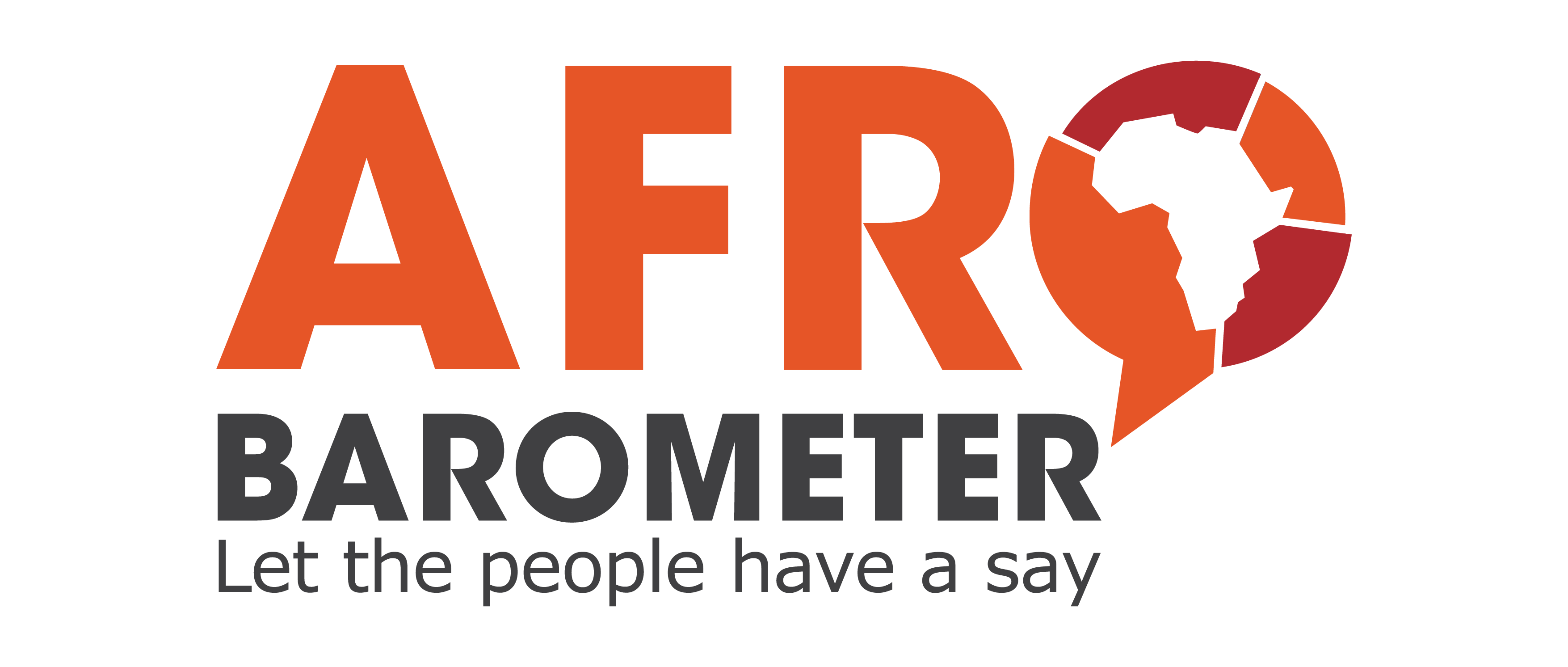 Trends in support for democracy and rejection of authoritarian rule | 13 African countries | 2014-2023
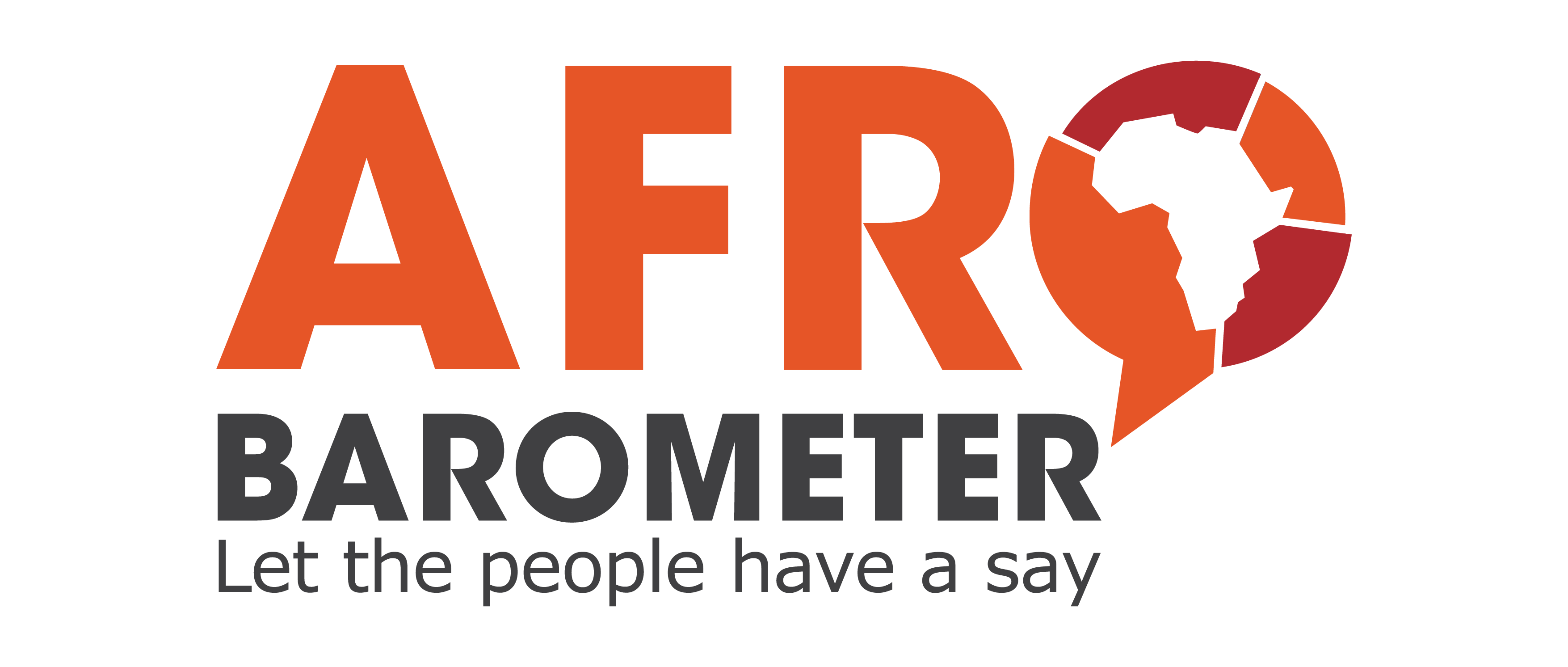 [Speaker Notes: Changes between 2011-2023Rejection of one-man rule: -3Reject one-party rule: 0Reject military rule: -11Prefer democracy: -7]
Support for multiparty competition| 15 West African countries| 2021/2023
Respondents were asked: 
Which of the following statements is 
closest to your view? 
Statement 1: Political parties create 
division and confusion; it is therefore 
unnecessary to have many political 
parties in [country]. 
Statement 2: Many political parties 
are needed to make sure that [country] have real choices in 
who governs them. (% who “agree” 
or “strongly agree” with Statement 2)
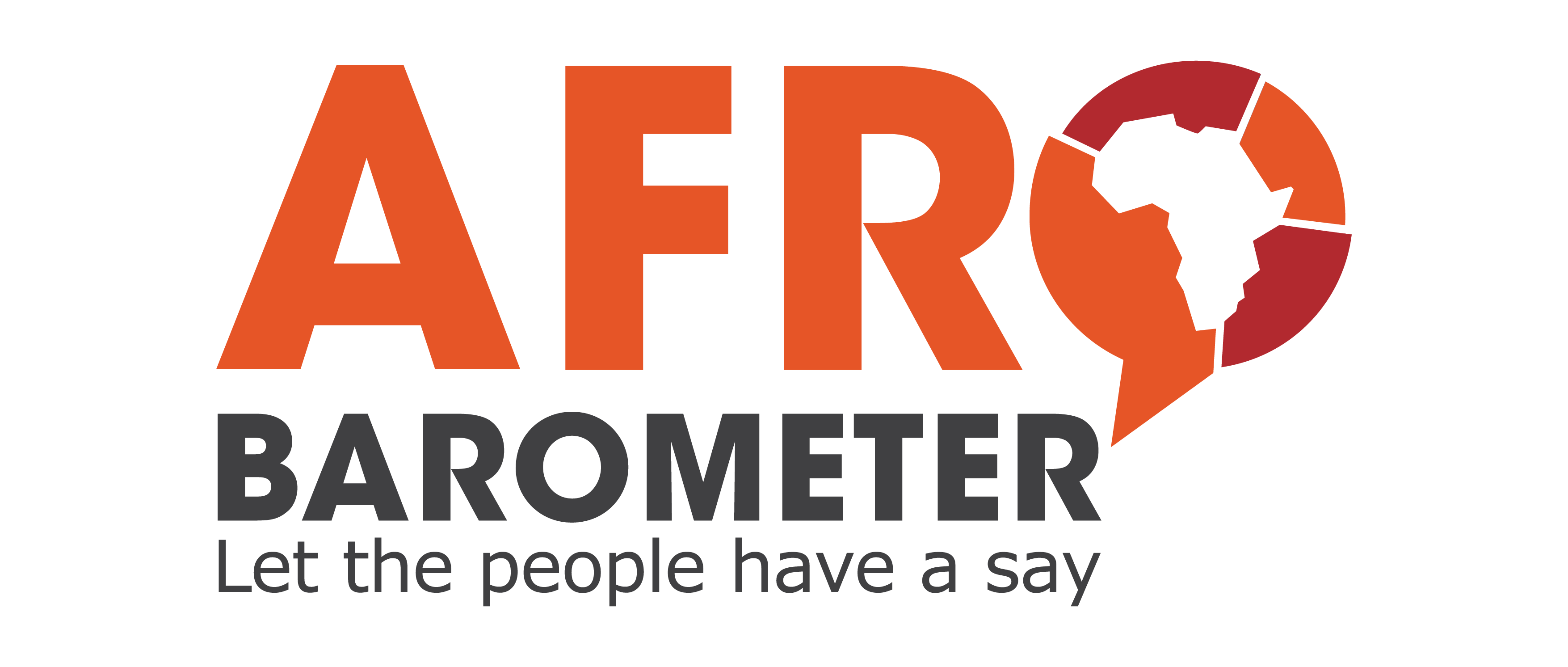 Support for accountable governance| 15 West African countries| 2021/2023
Respondents were asked: Which of 
the following statements is closest to 
your view?
Statement 1: It is more important to 
have a government that can get 
things done, even if we have no
influence over what it does.
Statement 2: It is more important for 
citizens to be able to hold the 
government accountable, even if
that means it makes decisions more 
slowly.(% who “agree” or “strongly 
agree” with statement 2)
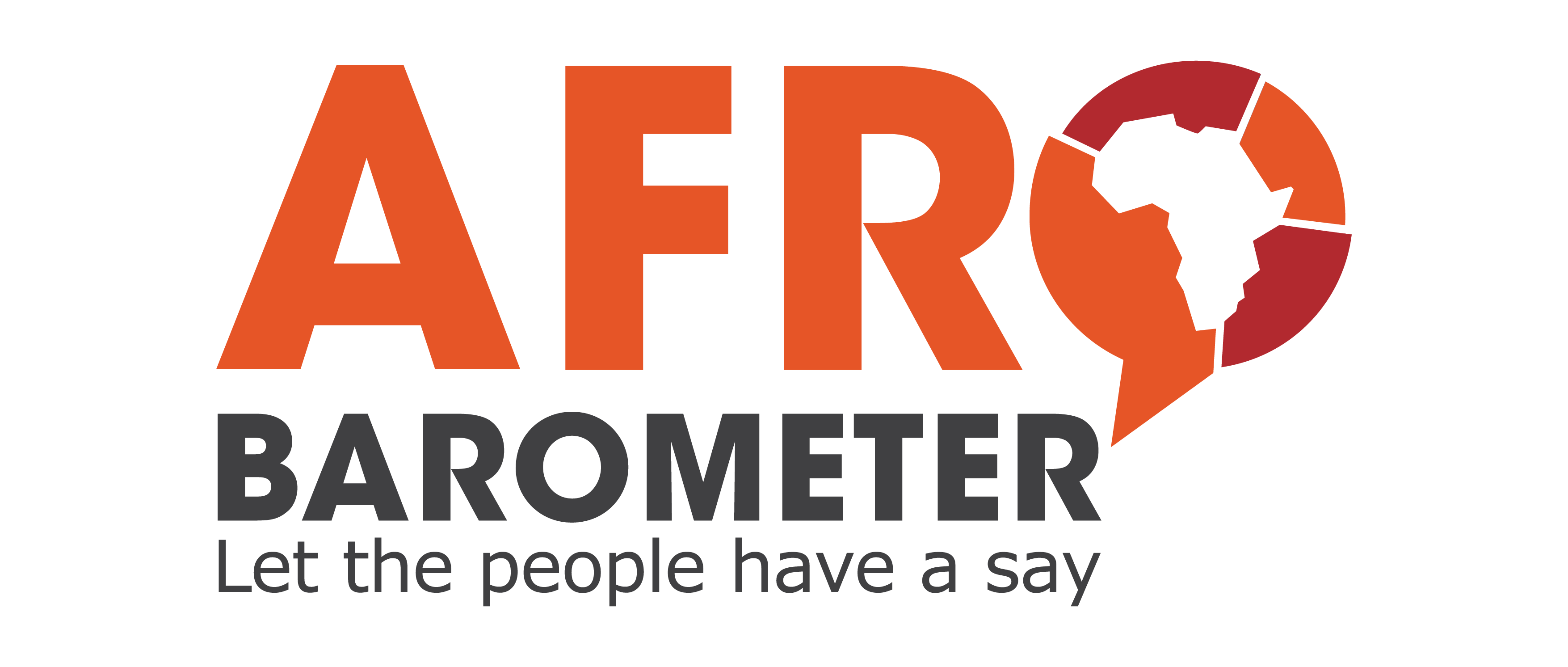 Support for elections| 15 West African countries| 2021/2023
Respondents were asked: Which 
of the following statements is 
closest to your view?
Statement 1: We should choose 
our leaders in this country through 
regular, open, and honest 
elections.
Statement 2: Since elections 
sometimes produce bad results, 
we should adopt other methods 
For choosing this country’s 
leaders. (% who “agree” or 
“strongly agree” that leaders 
should be chosen through 
elections)
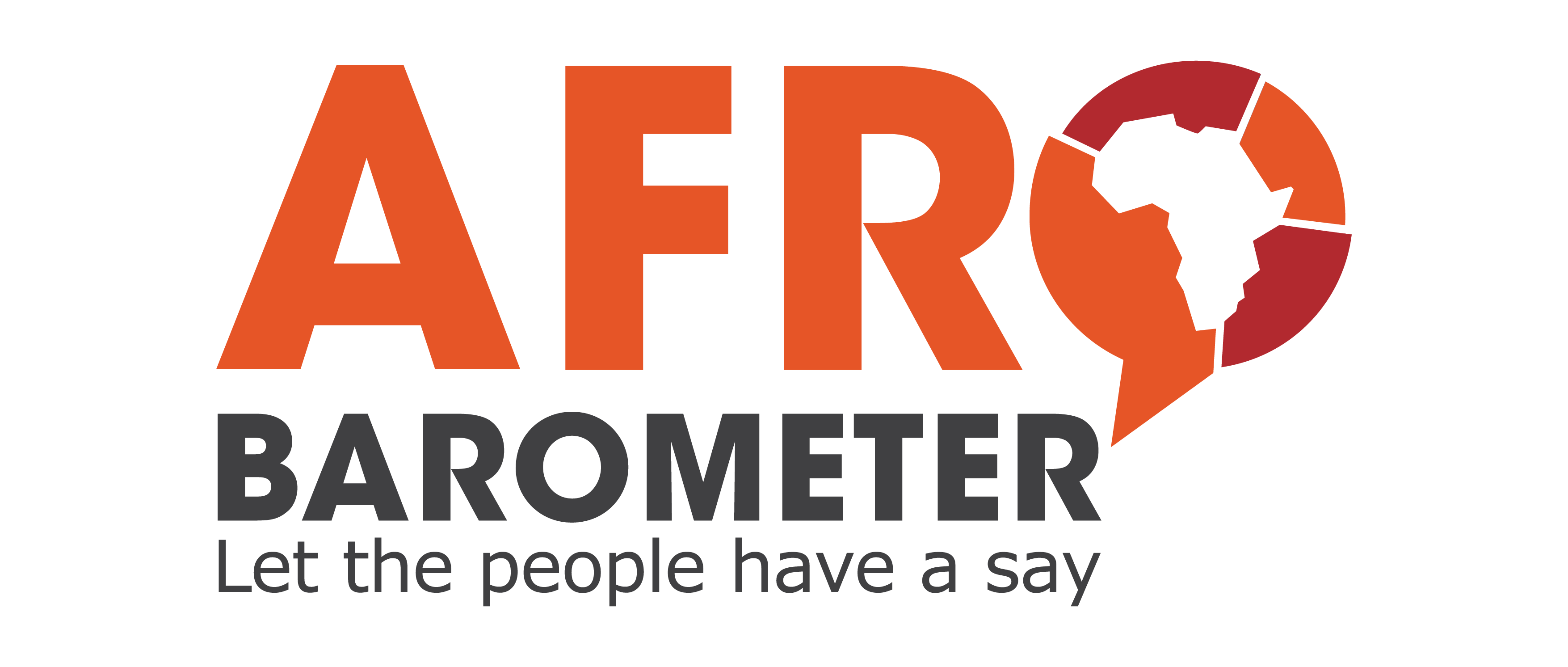 Support for presidential term limit| 15 West African countries| 2021/2023
Respondents were asked: 
Which of these statements is 
closest to your own opinion?
Statement 1: The Constitution 
should limit the president to 
serving a maximum of two 
terms in office.
Statement 2: There should be 
no constitutional limit on how 
long the president can serve.
(% who “agree” or “strongly 
agree”  with Statement 1)
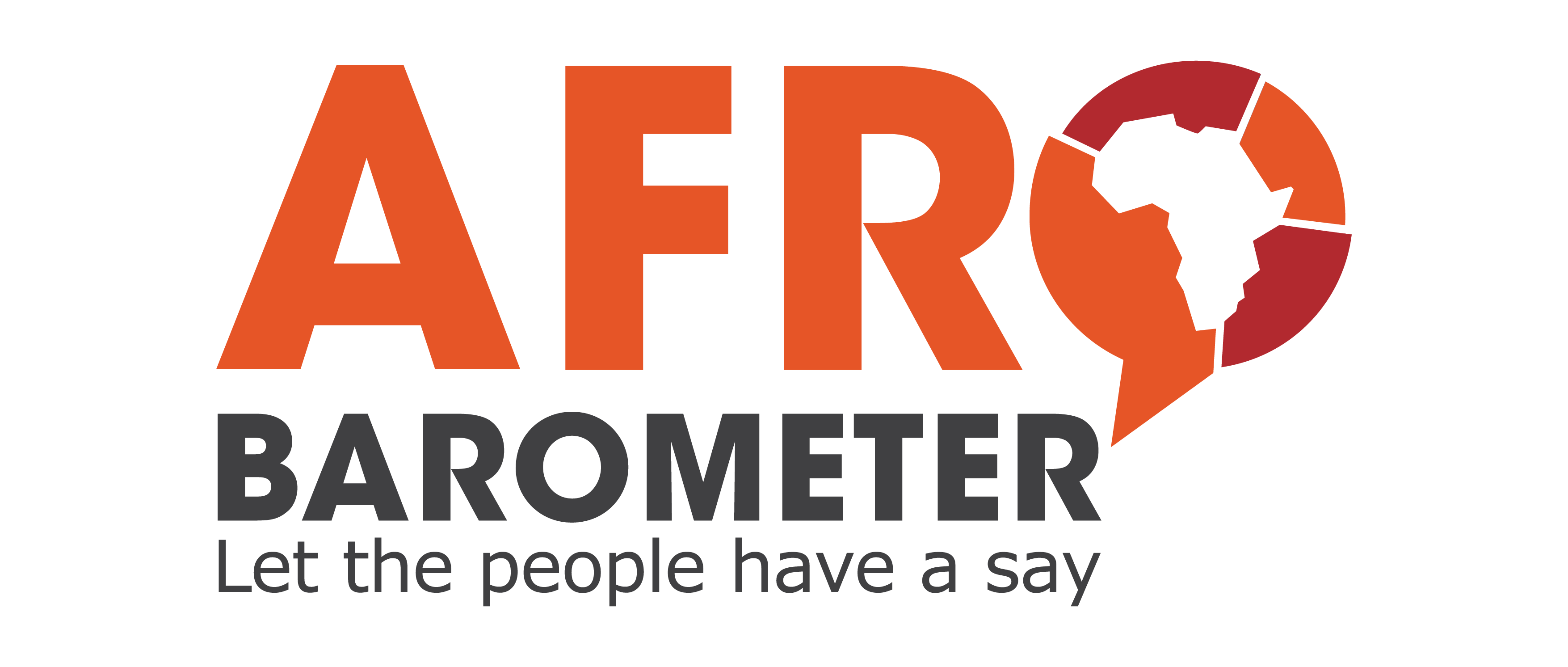 The military can intervene in politics if elected leaders abuse power| 15 West African countries| 2021/2023
Respondents were asked: Which of the following statements is closest to your view?
Statement 1: [Country’]s armed forces should never intervene in the country’s political process.
Statement 2: It is legitimate for the armed forces to take control of government when elected leaders abuse power for their own ends.
(% who “agree” or “strongly agree” with Statement 2)
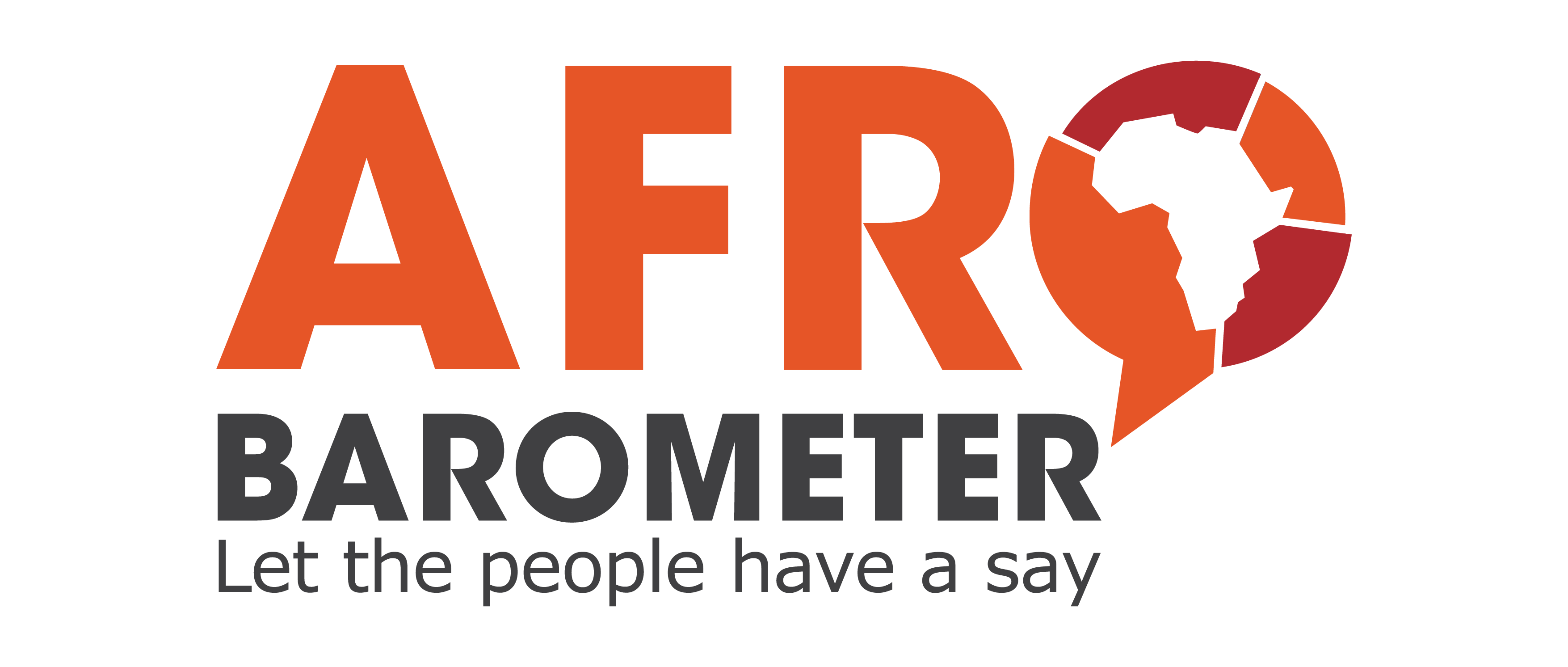 Satisfaction with democracy| 15 West African countries| 2021/2023
Respondents were asked: Overall, how satisfied are you with the way democracy works in [country]?
(% who say “fairly satisfied” or “very satisfied”)
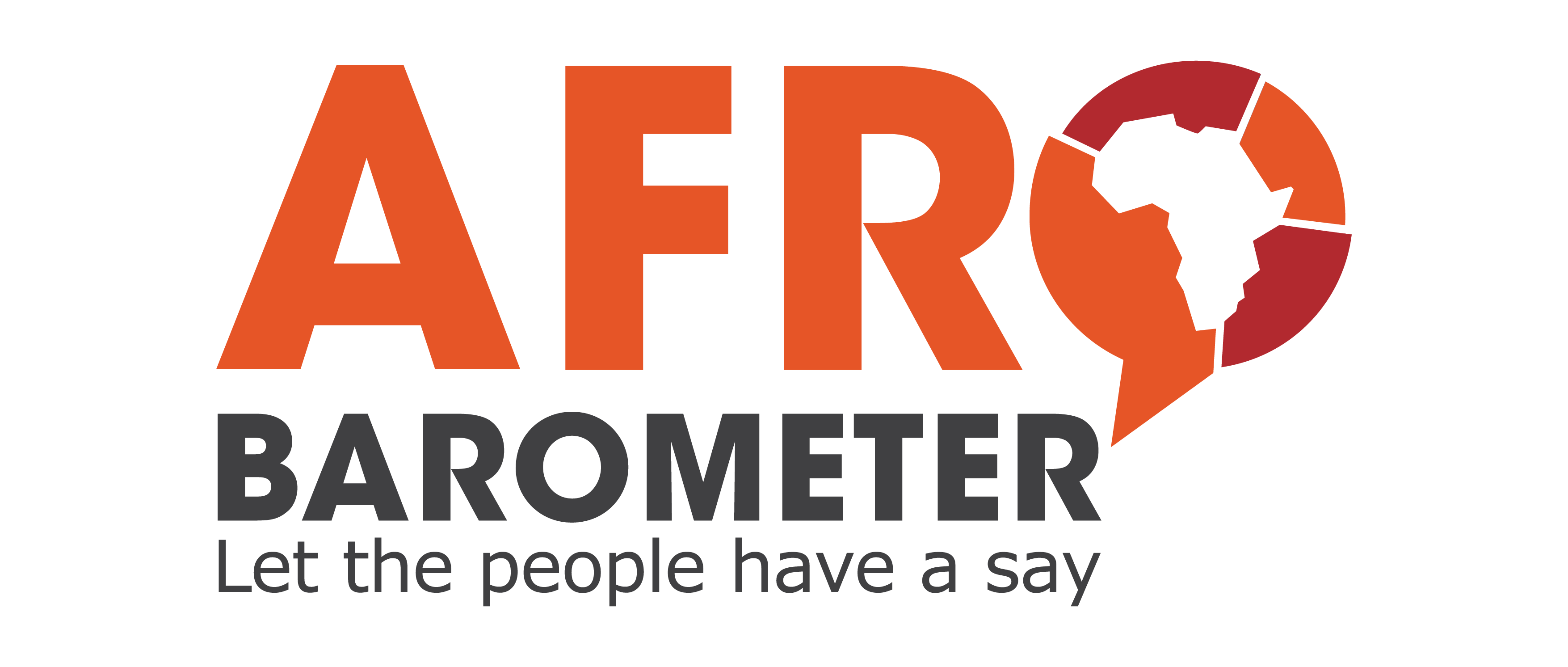 Changes in satisfaction with democracy (percentage points)| 13 West African countries| 2014-2023
Figure shows changes (in percentage points) of the  proportion between 2014/2015 and 2021/2023 who say they are “fairly satisfied” or “very satisfied” with the way democracy is working in their country.
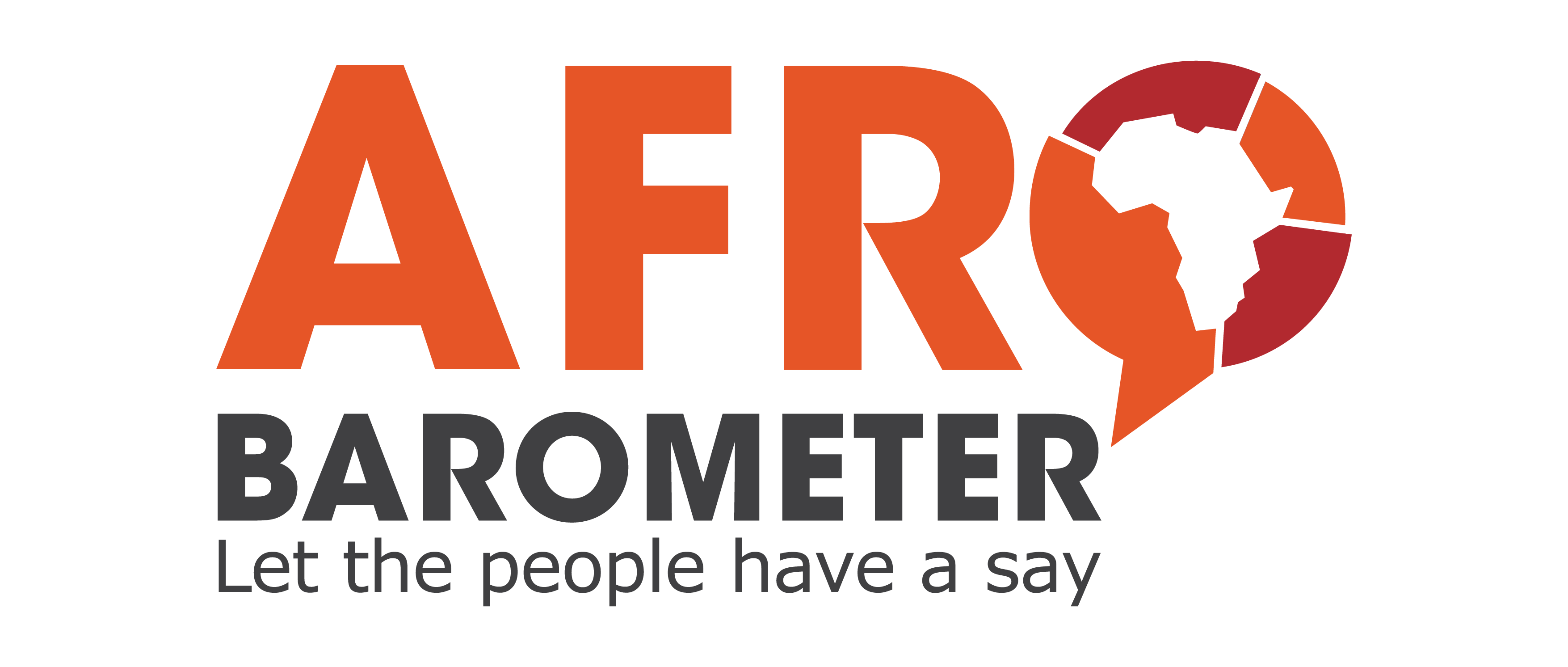 Perceive country to be a democracy| 15 West African countries| 2021/2023
Respondents were asked: In your opinion, how much of a democracy is [country] today?
(% who say “a full democracy” or “a democracy with minor problems)
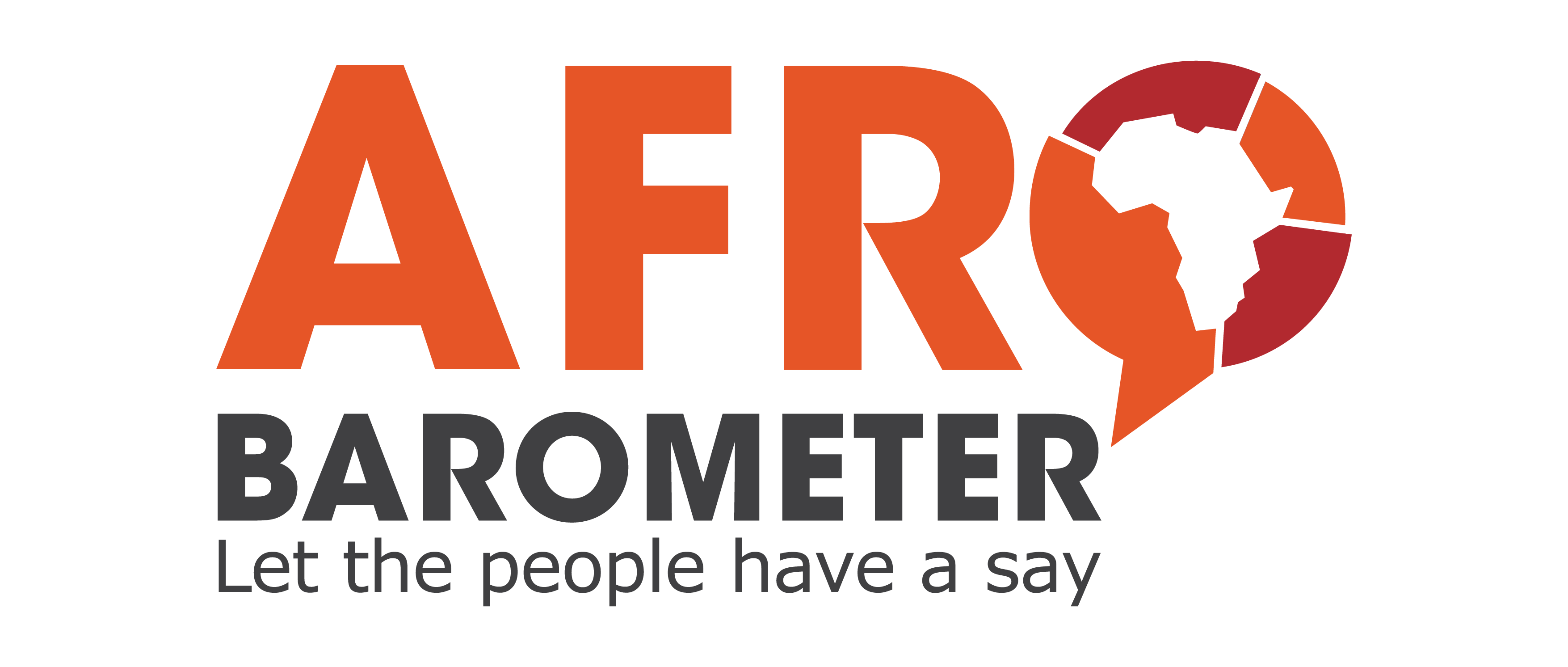 Changes in perception that country is a democracy(percentage points)| 13 West African countries| 2014-2023
Respondents were asked: In your opinion, how much of a democracy is [country] today?
(% who say “a full democracy” or “a democracy with minor problems)
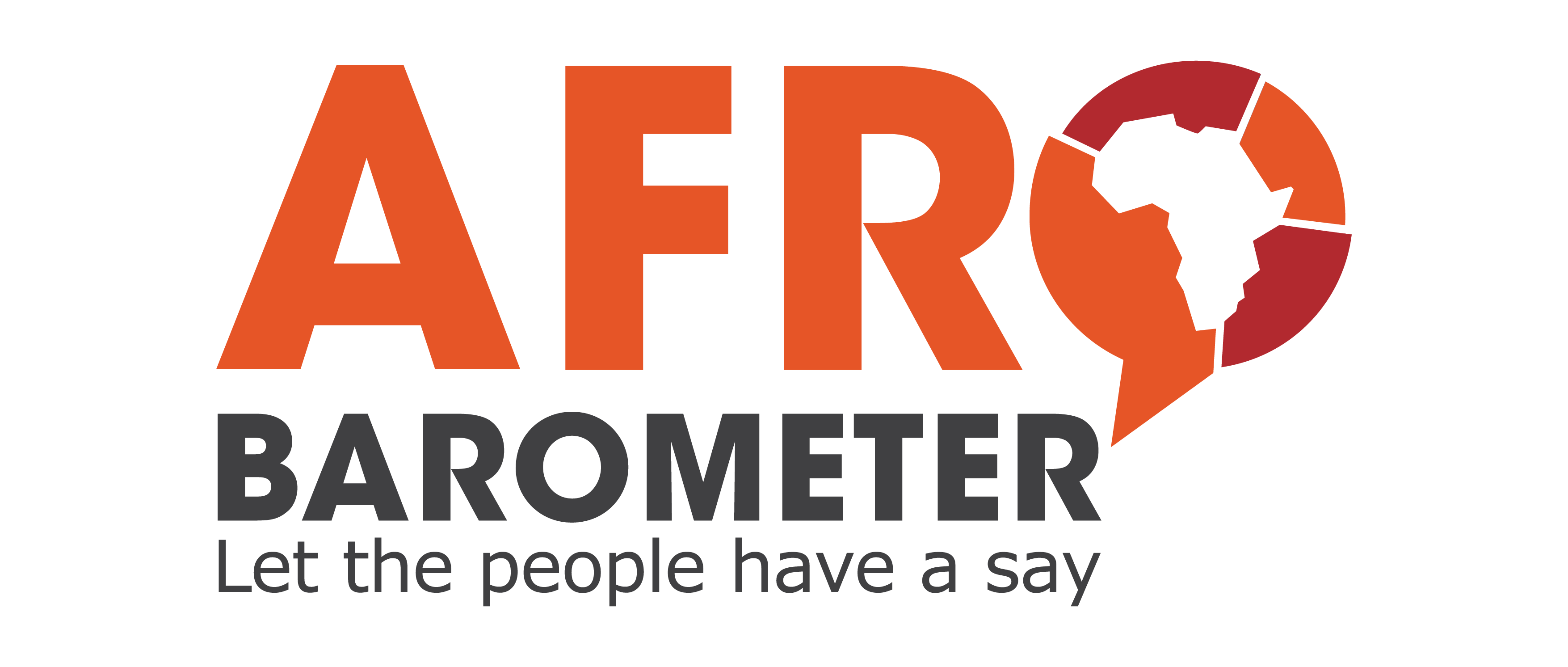 Views on democracy and governance| by age group| 15 countries|2021/2023
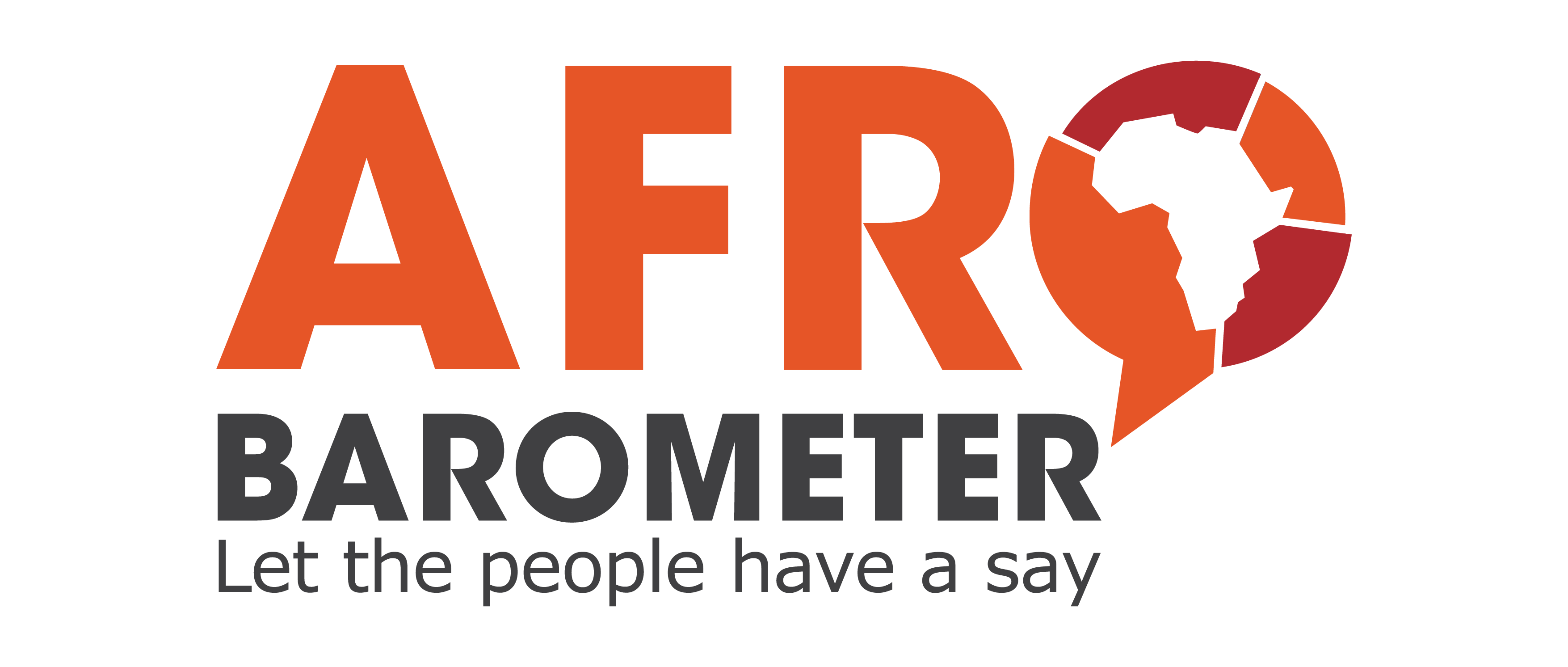 Democracy country scorecards
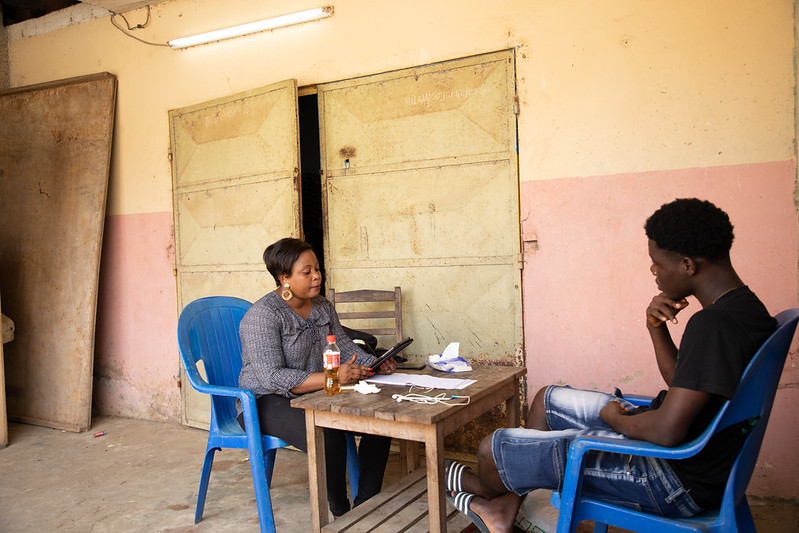 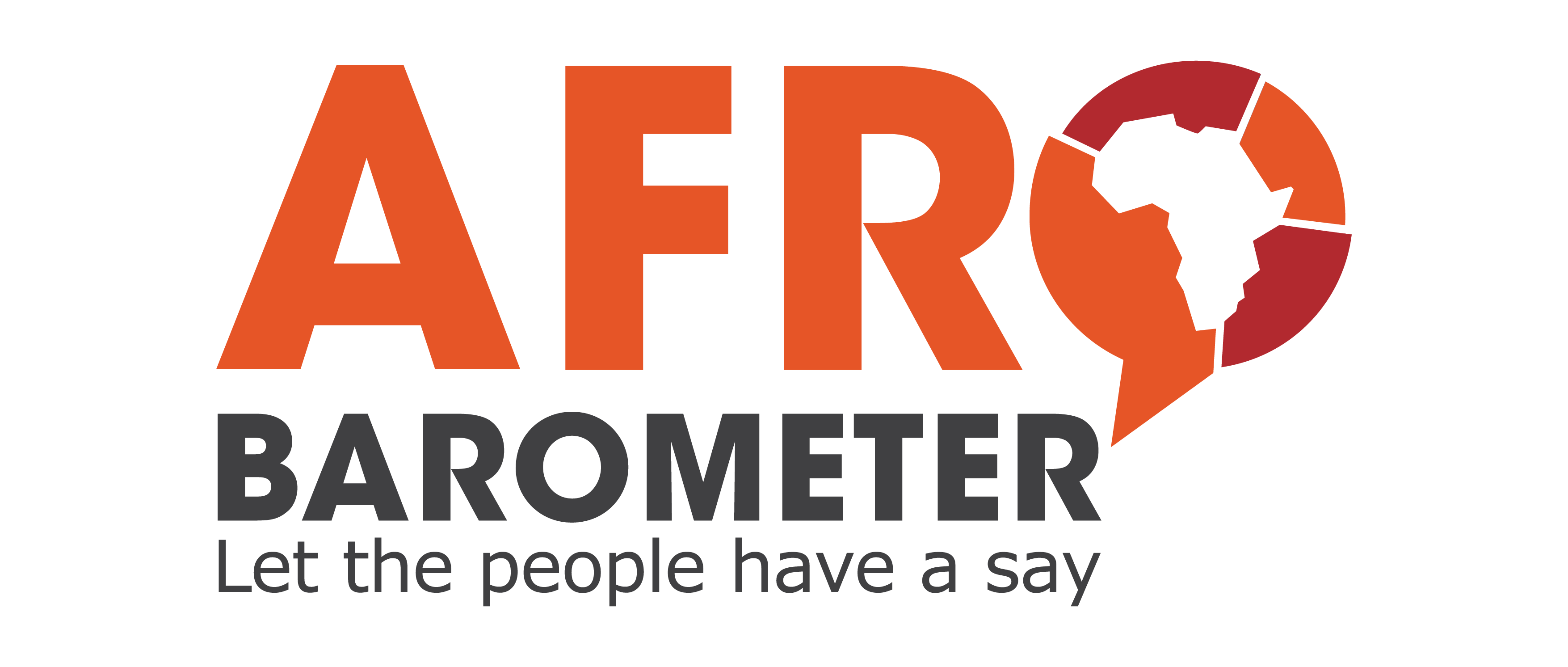 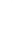 [Speaker Notes: Afrobarometer country democracy scorecards present graphic illustrations of our latest survey findings and over-time trends on key indicators of democratic demand and supply, from support for democratic norms and practices to satisfaction, freedoms, and perceptions of official corruption.]
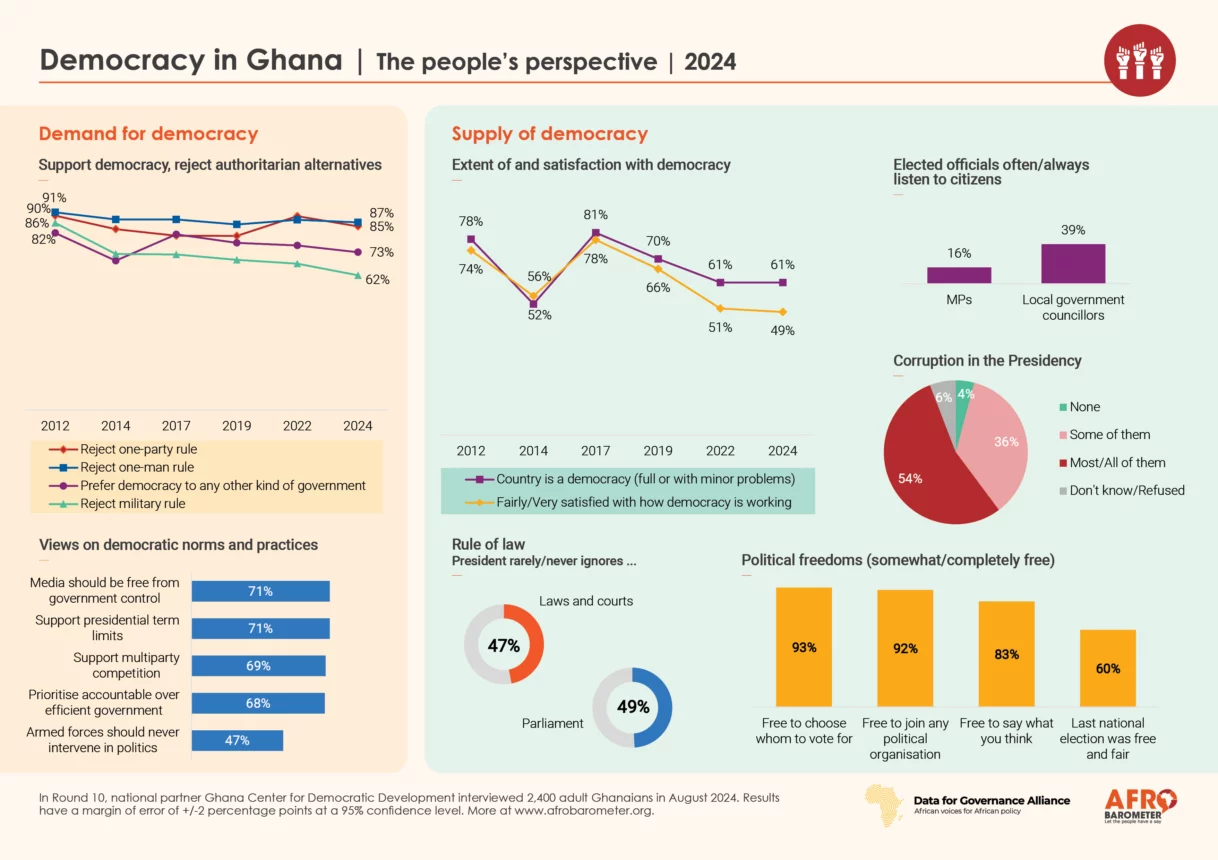 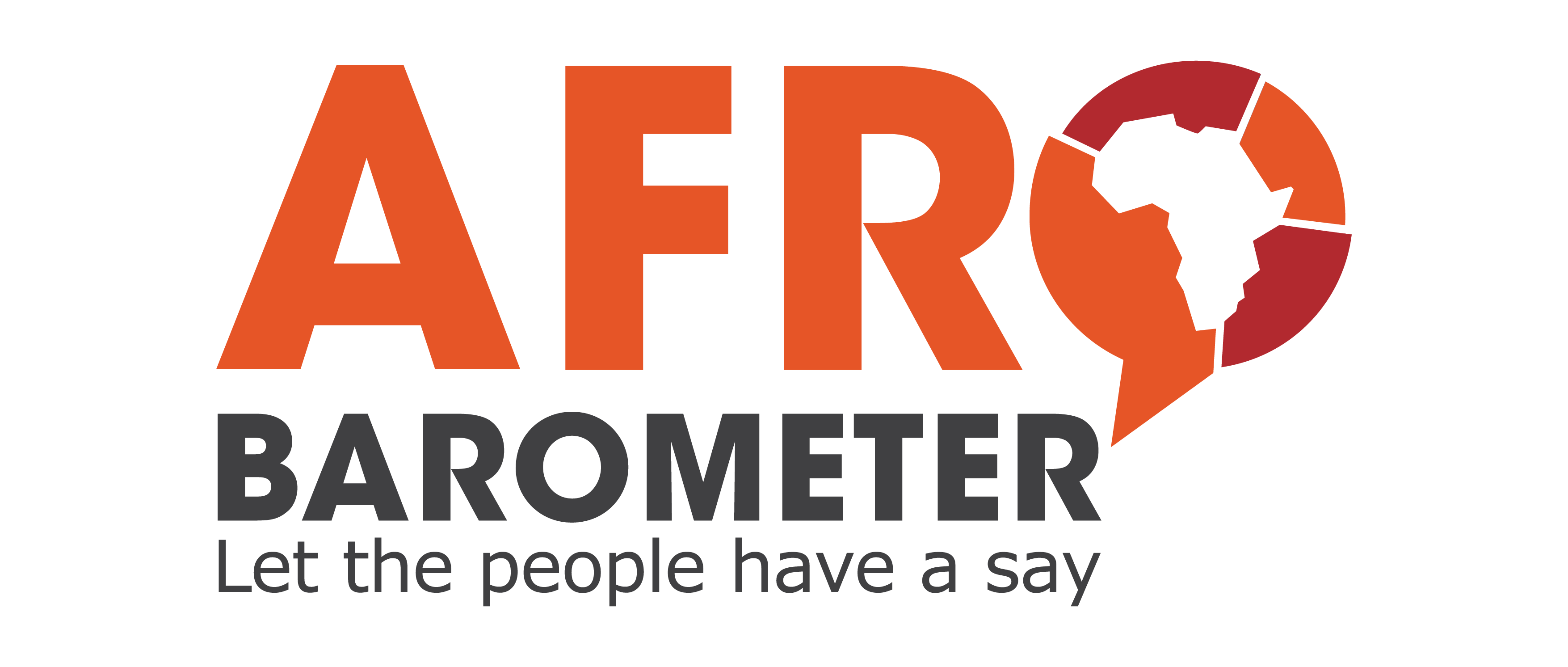 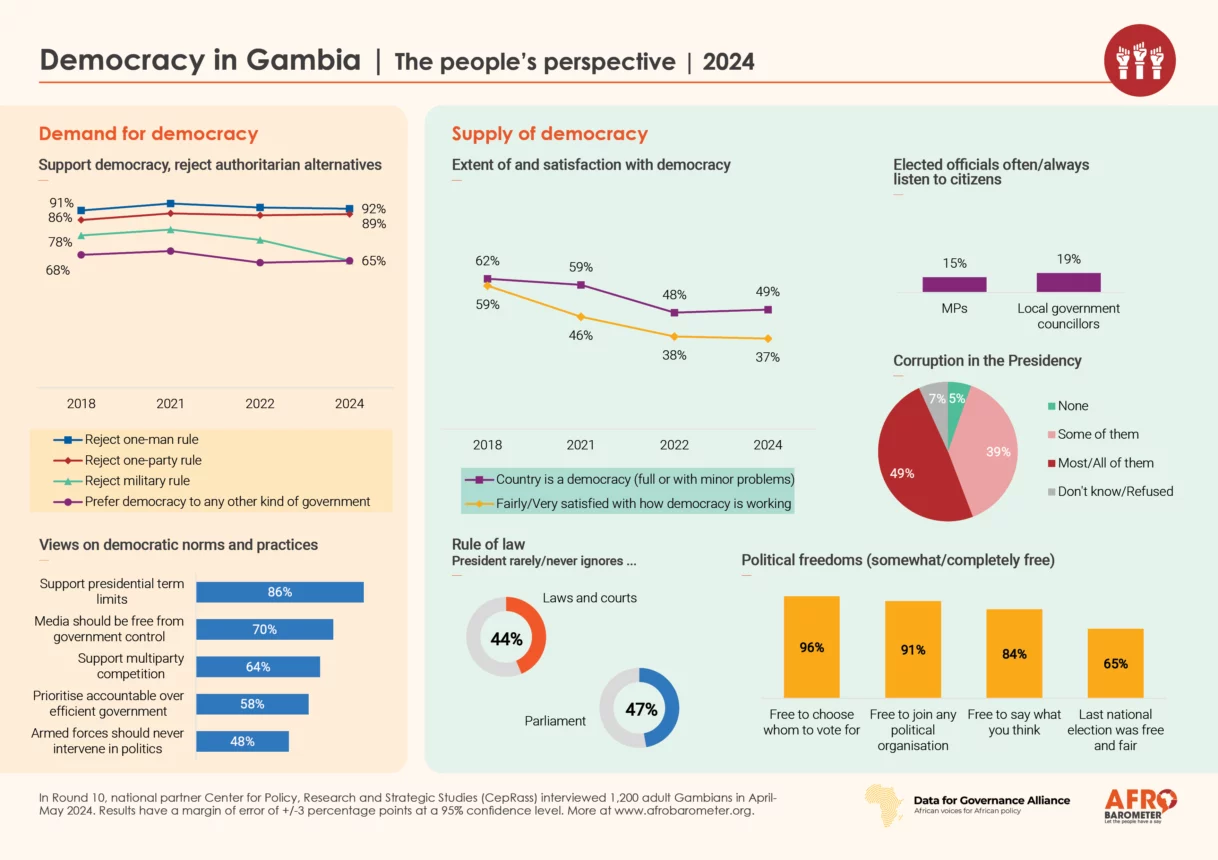 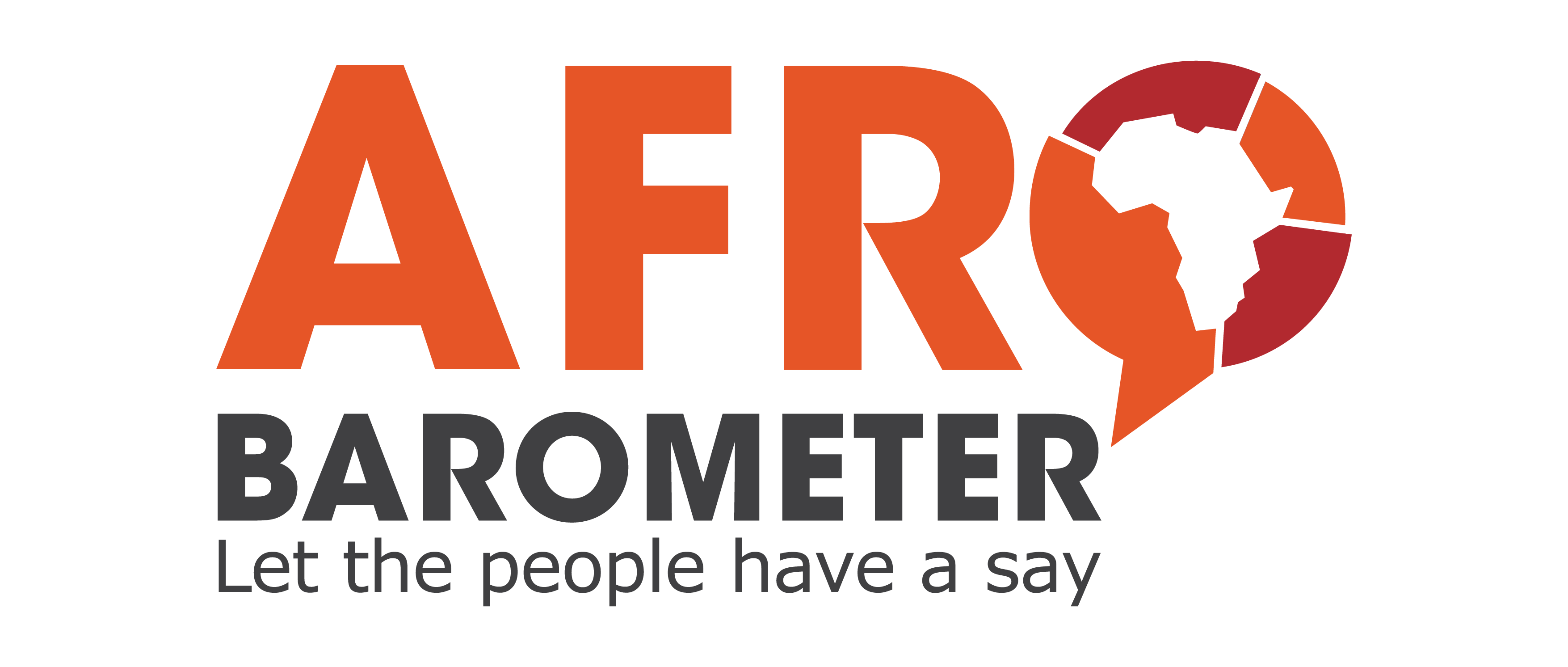 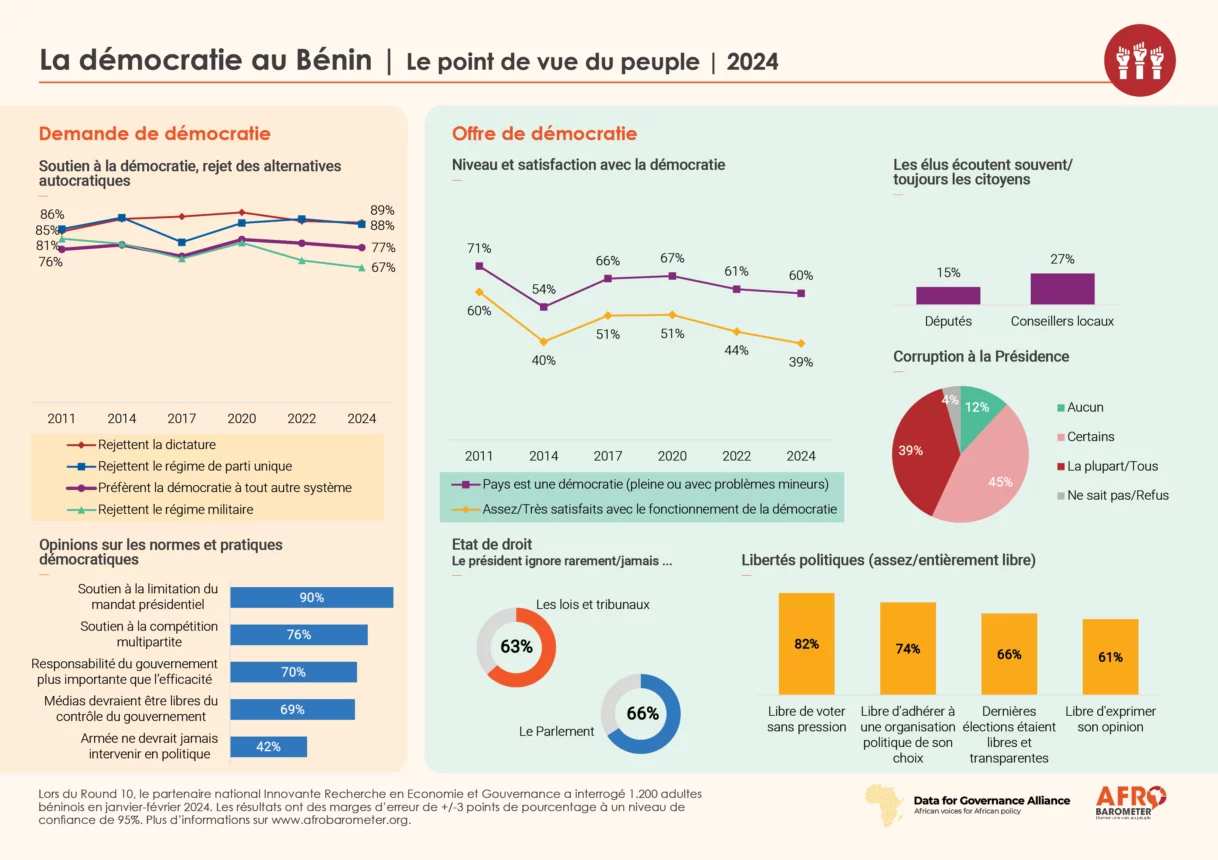 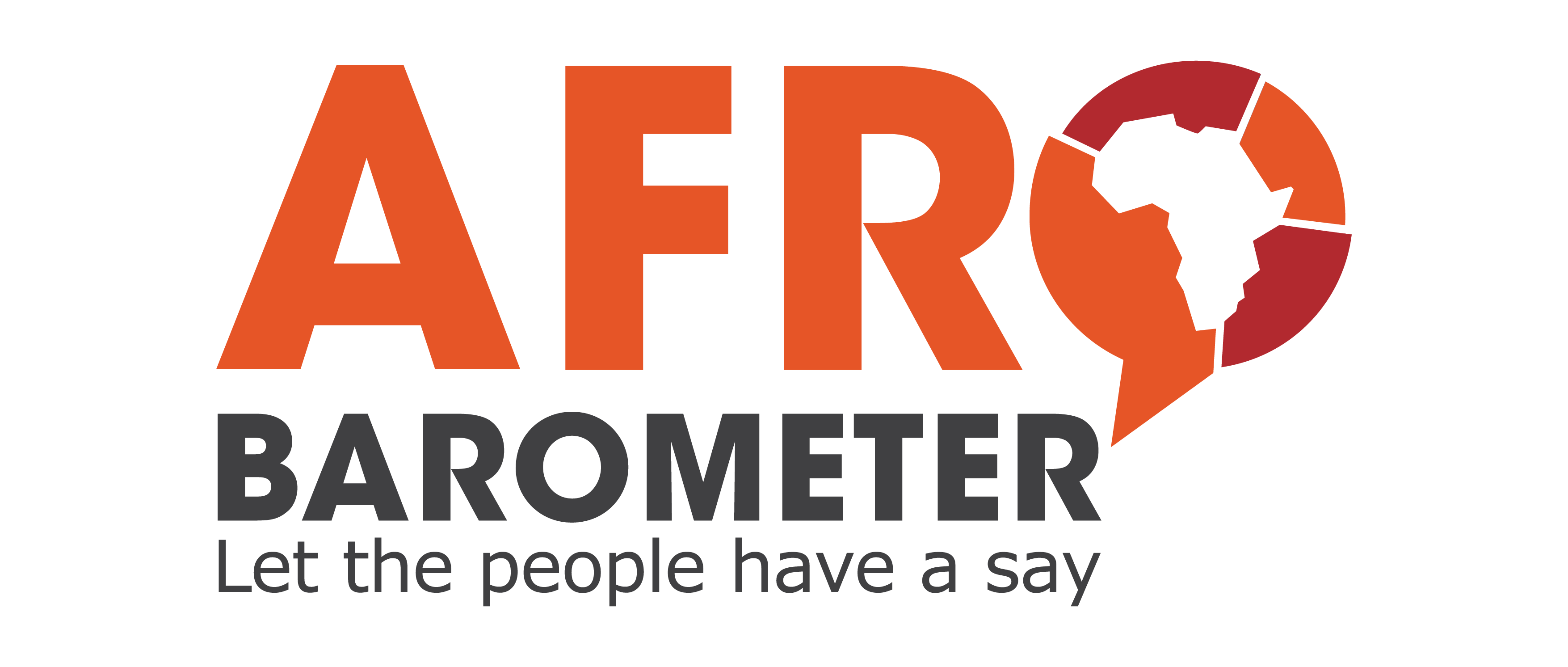 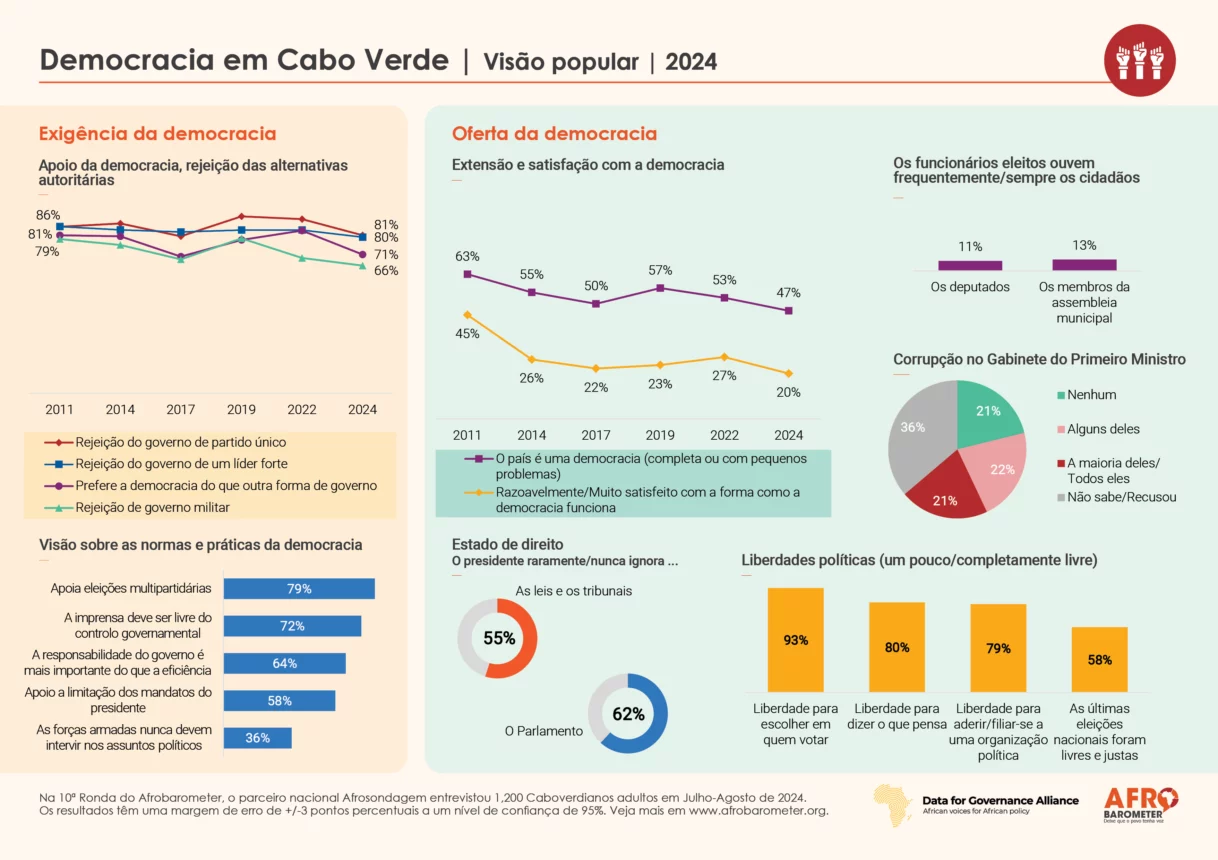 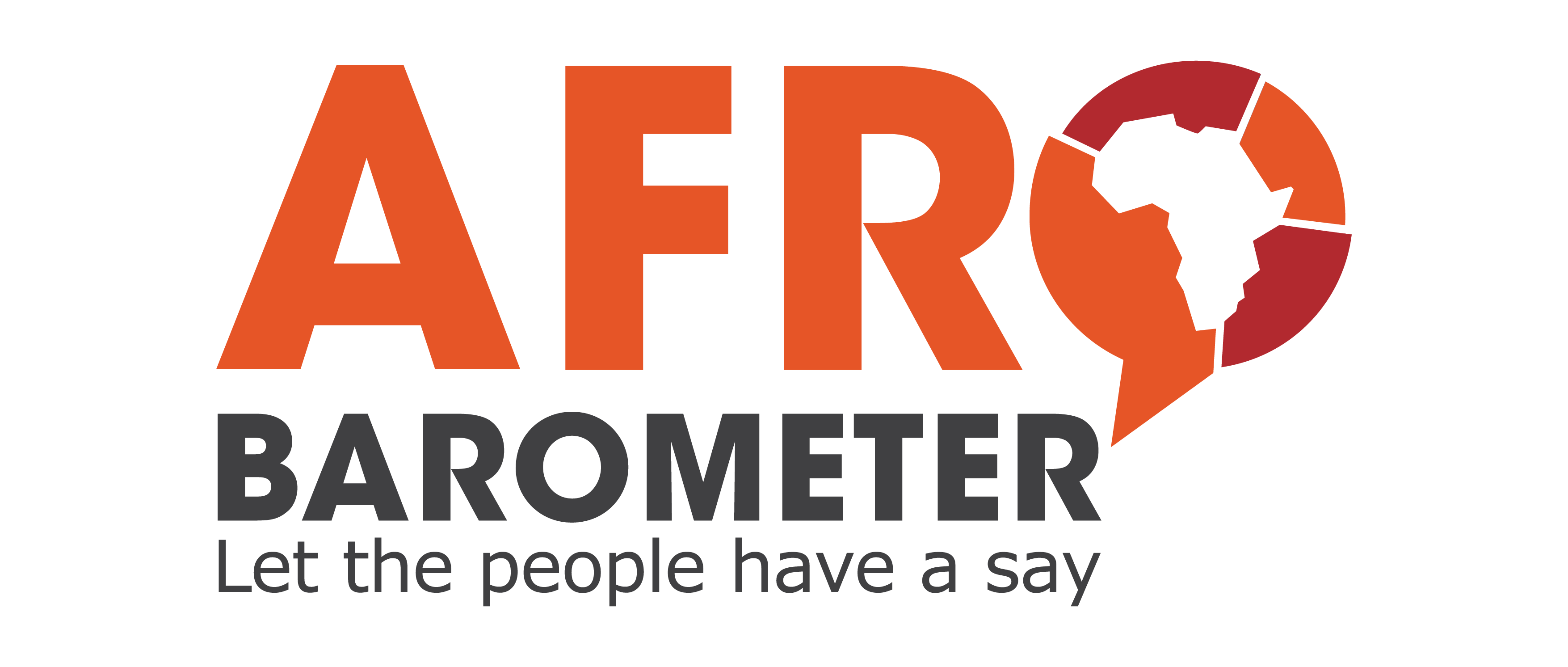 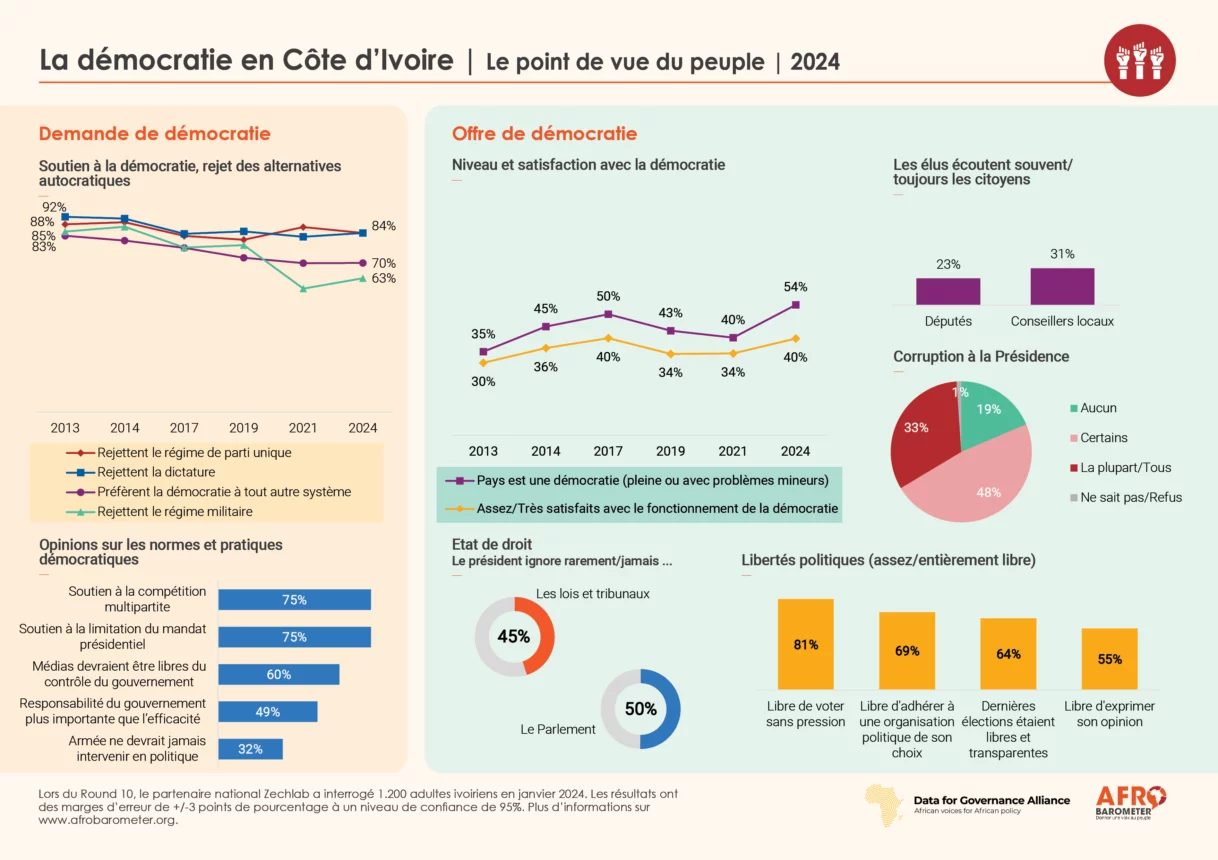 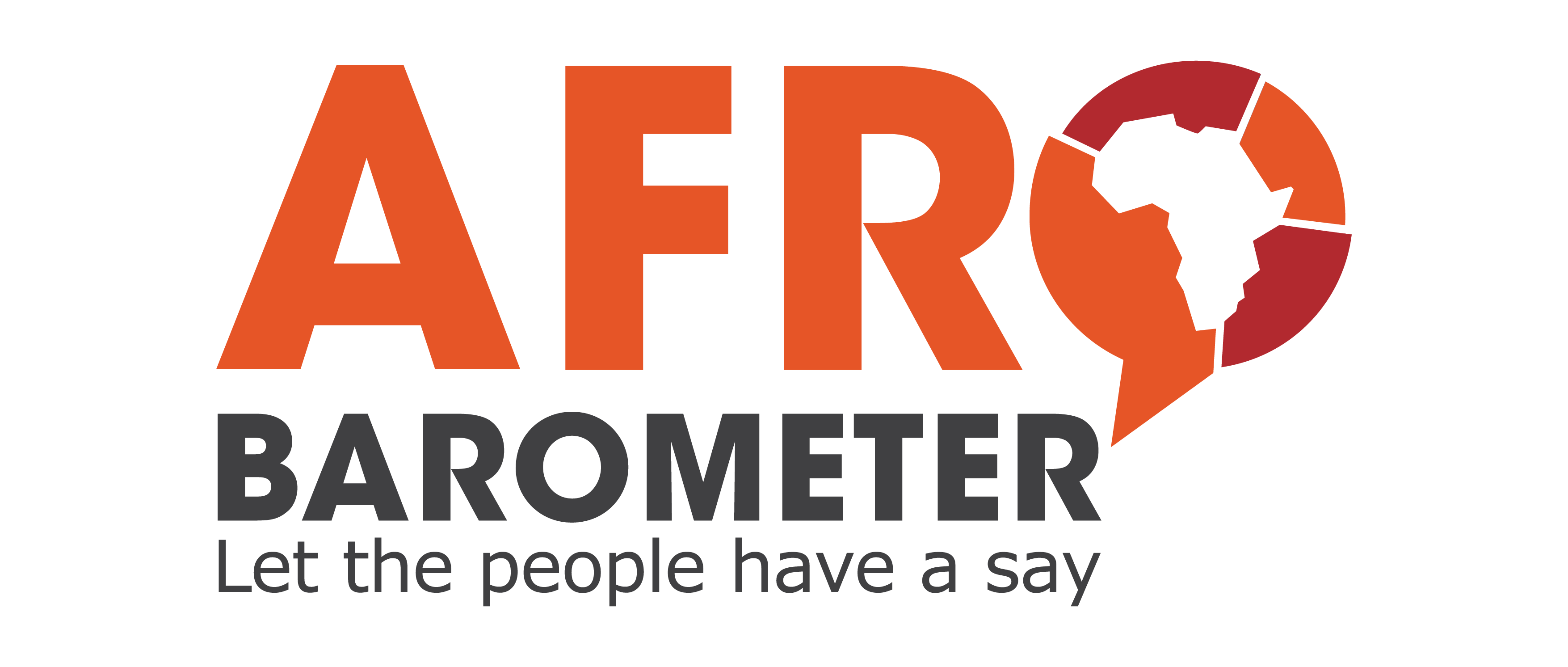 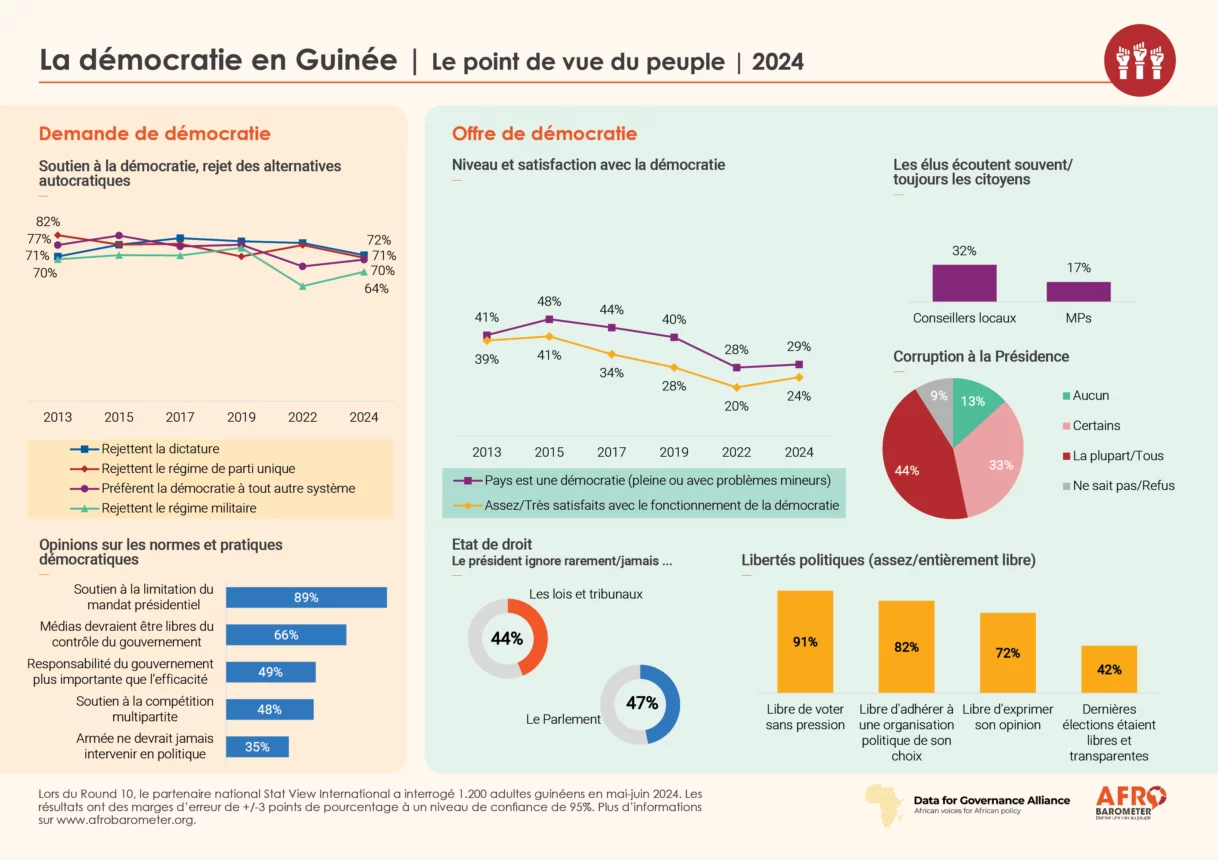 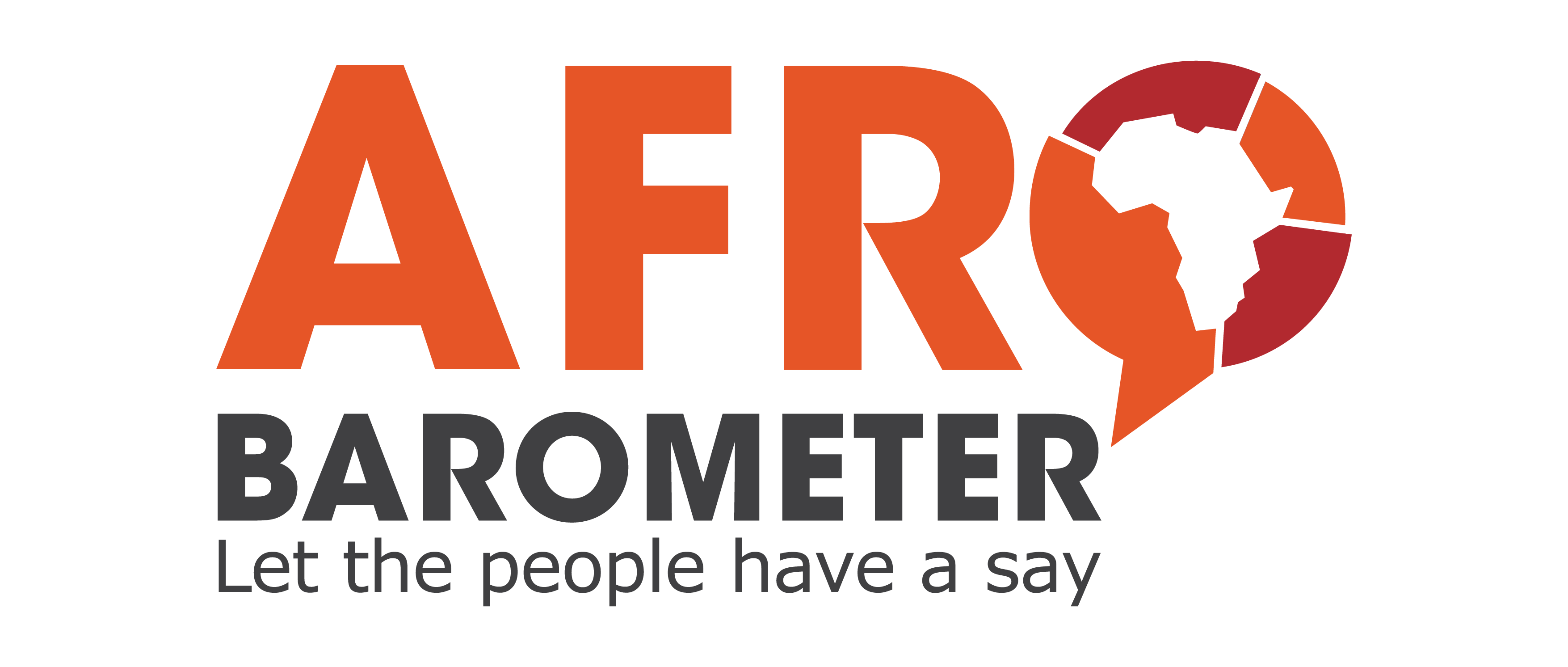 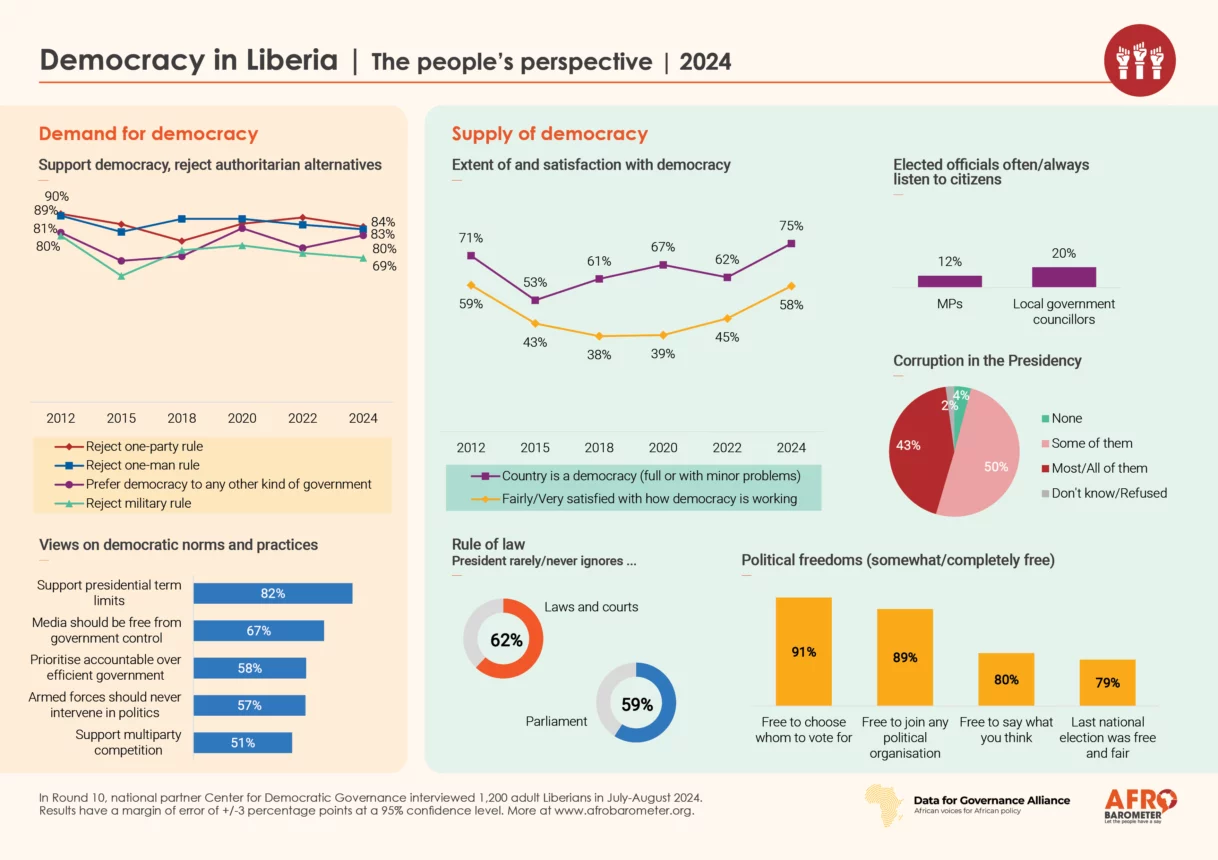 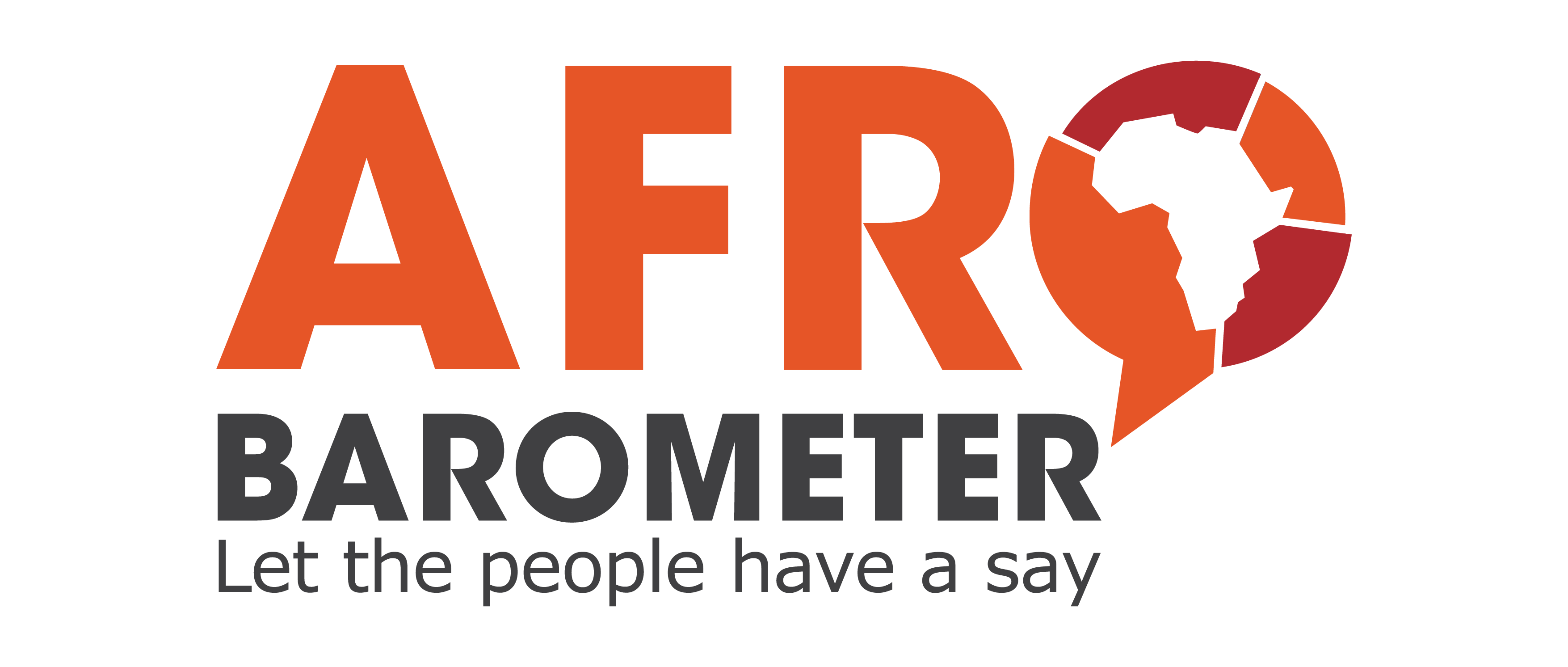 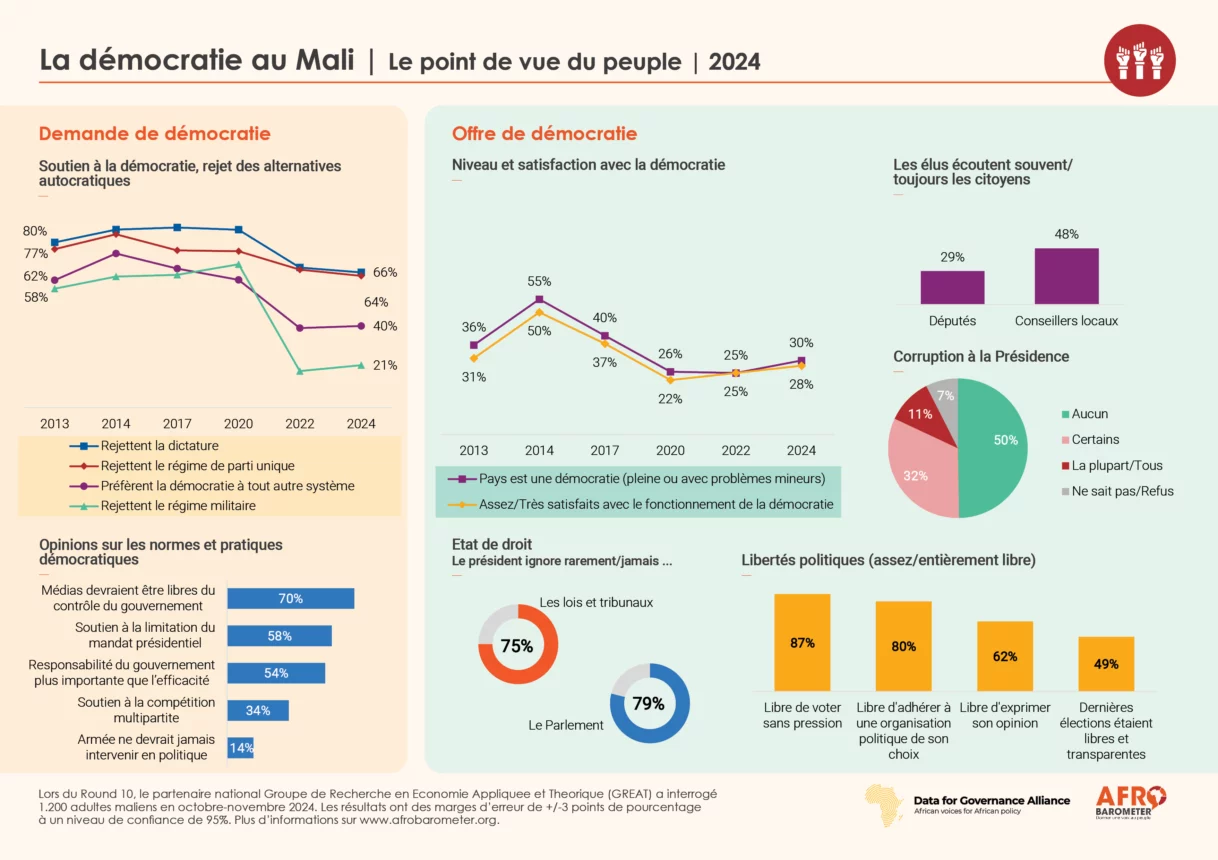 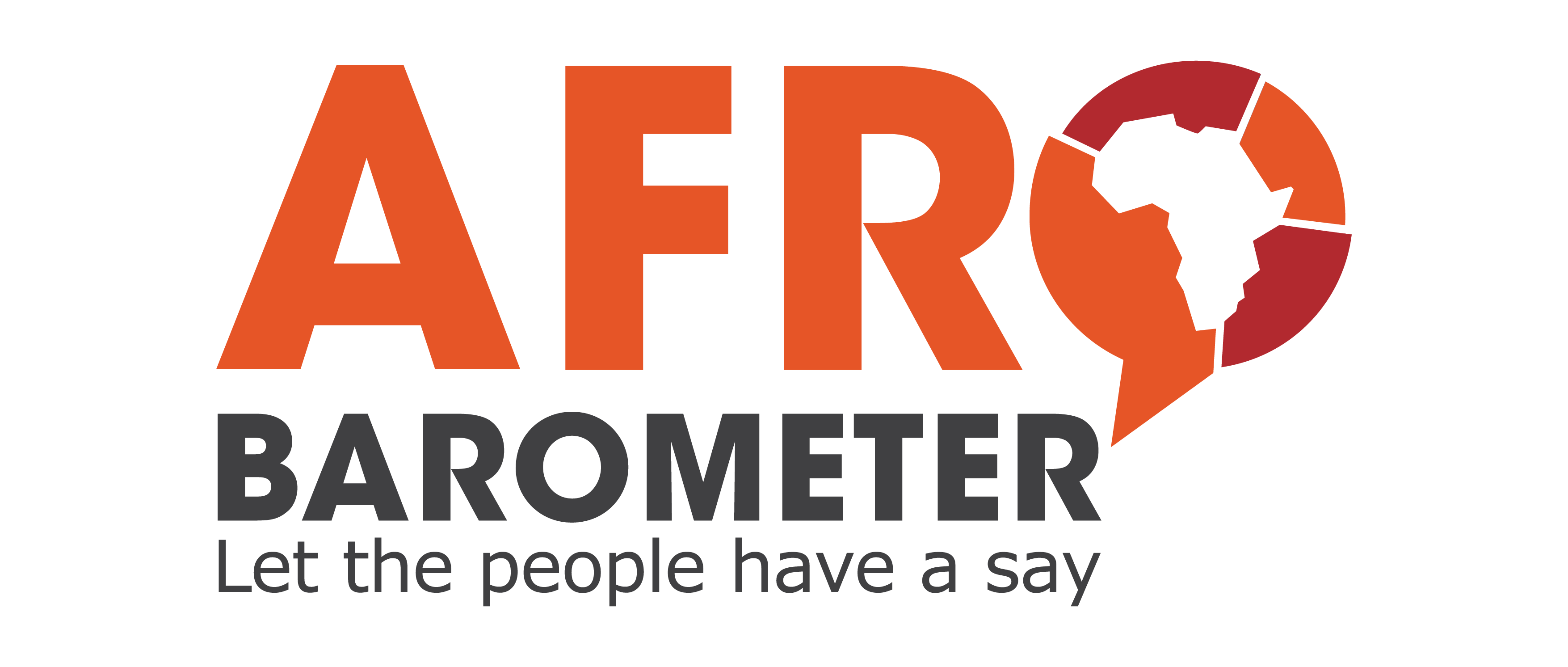 Conclusion
As with the rest of Africans, most West Africans continue to voice strong support for democratic governance; 

But popular satisfaction with democracy, has witnessed a steady decline over the past decade;

Perceived supply of democracy continues to lag behind citizens’ aspirations (demand); 

Need for governments to deliver democratic and accountable governance to match demand.
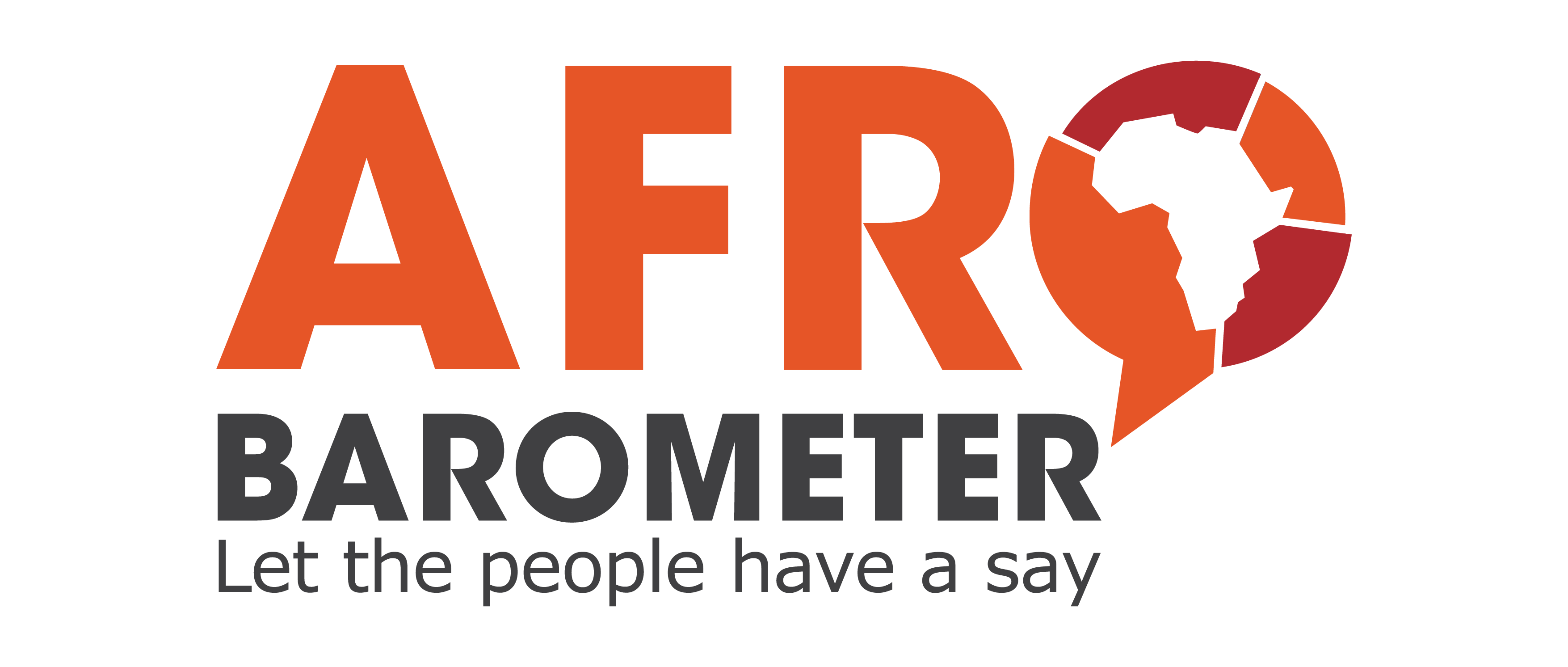 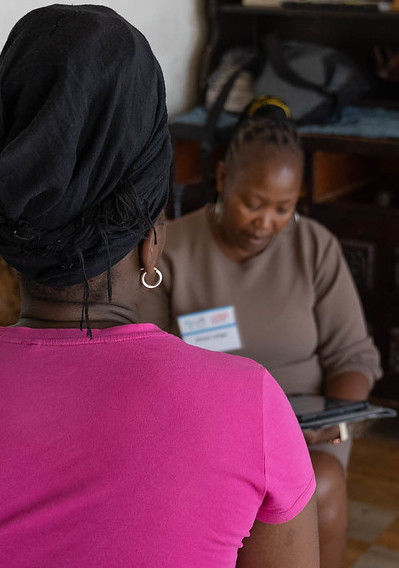 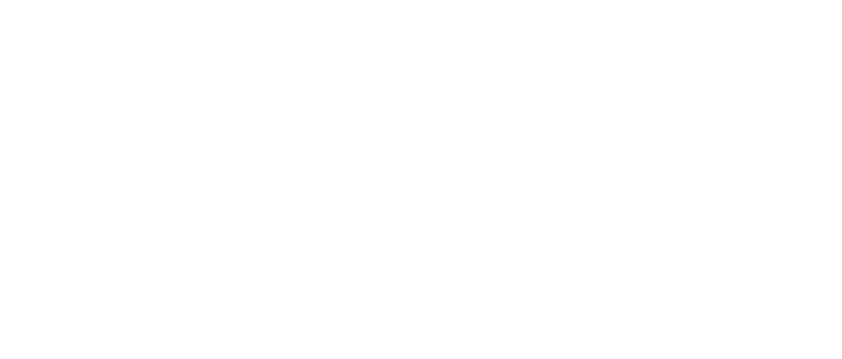 Thank you
www.afrobarometer.org
#VoicesAfrica on Twitter, Facebook, LinkedIn, Instagram.
Do your own data analysis – on any question, for any country and survey round.
It’s easy and free at www.afrobarometer.org/online-data-analysis.